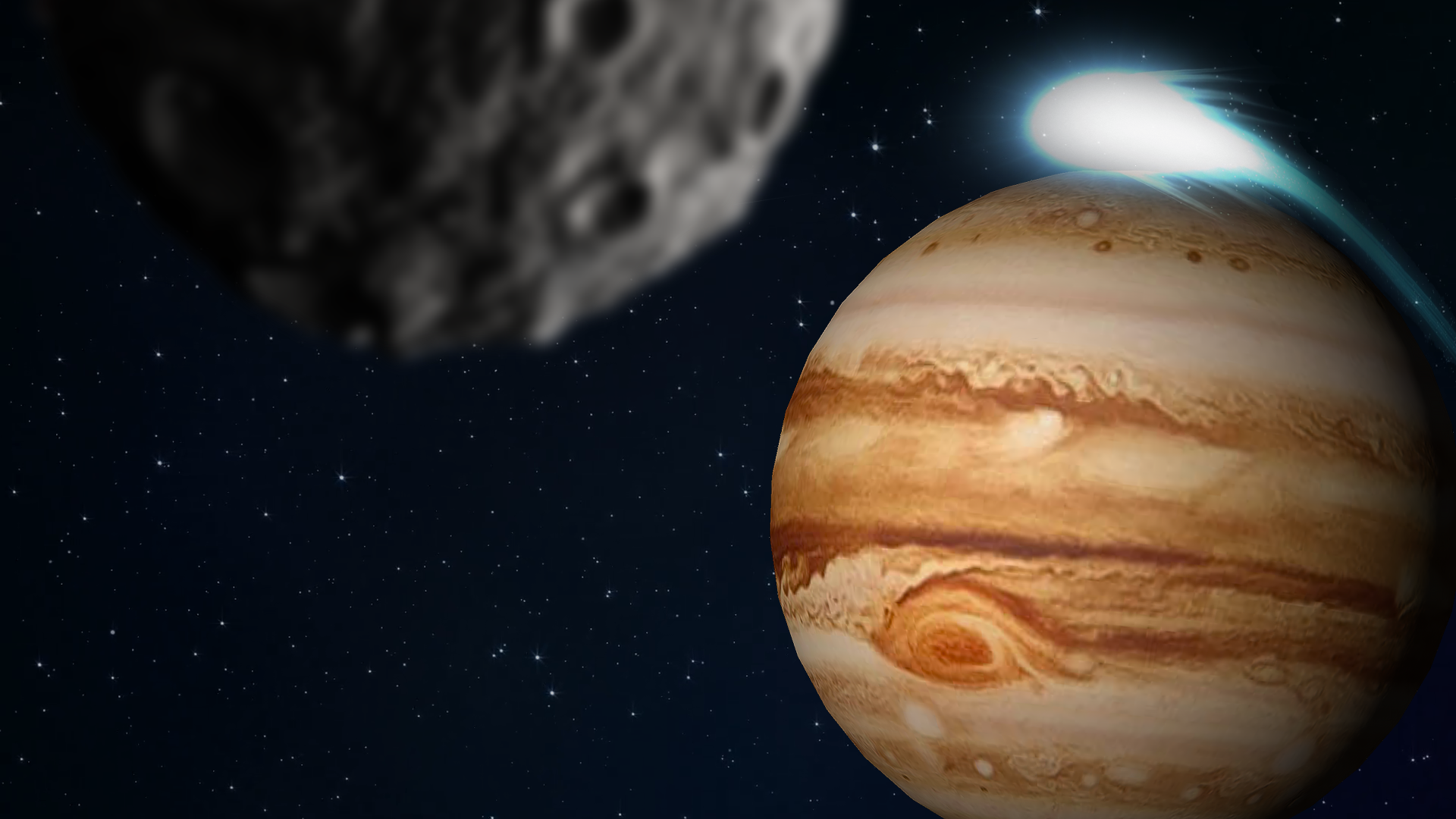 ПЛАНЕТИ ЗЕМНОЇ ГРУПИ: МЕРКУРІЙ, ВЕНЕРА, МАРС І ЙОГО СУПУТНИКИ
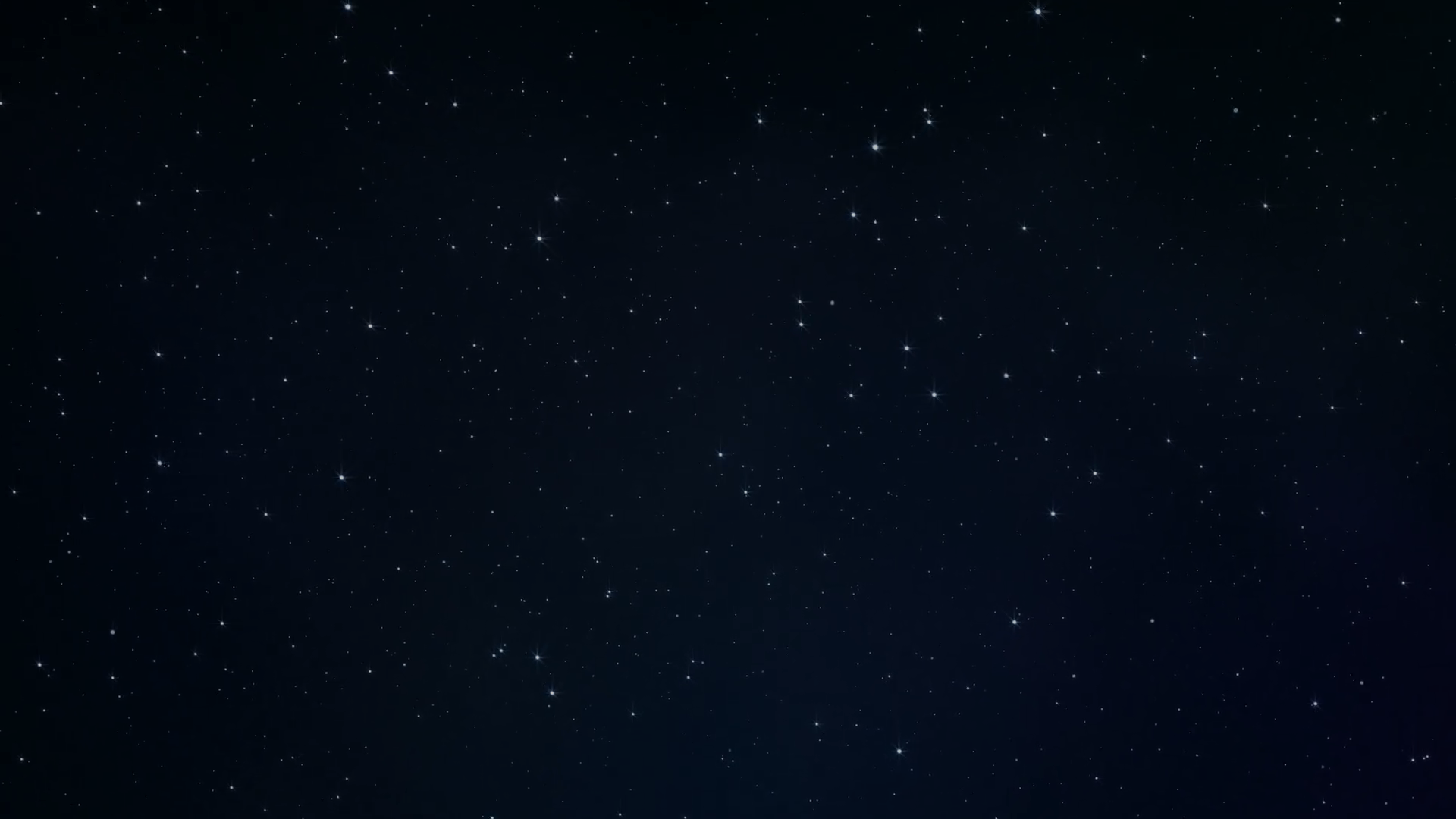 Інтелектуальна розминка
1. Що створює парниковий ефект на Землі?
2. Що захищає життя на Землі?
3. Земля і Місяць знаходяться на майже однаковій відстані від Сонця. Чому фізичні умови на них так сильно відрізняються?
Планети Сонячної системи
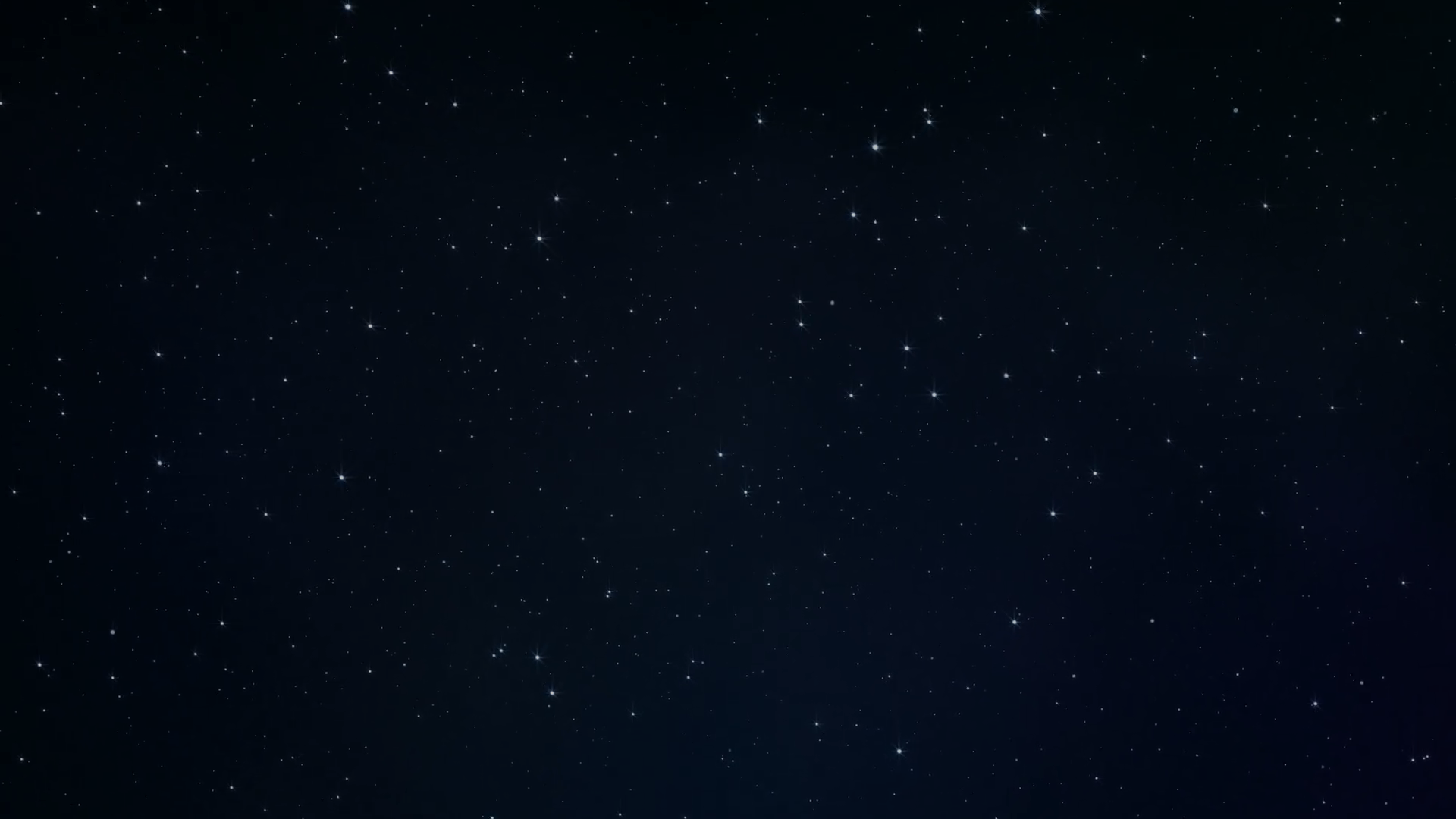 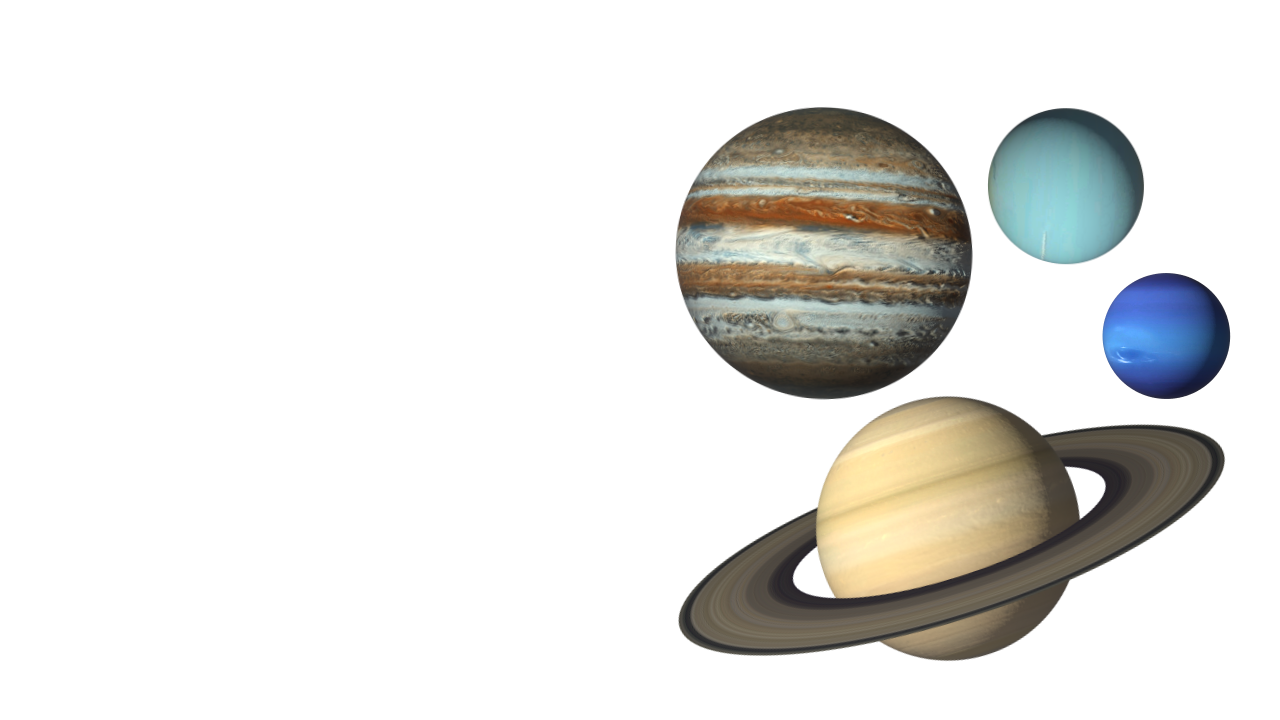 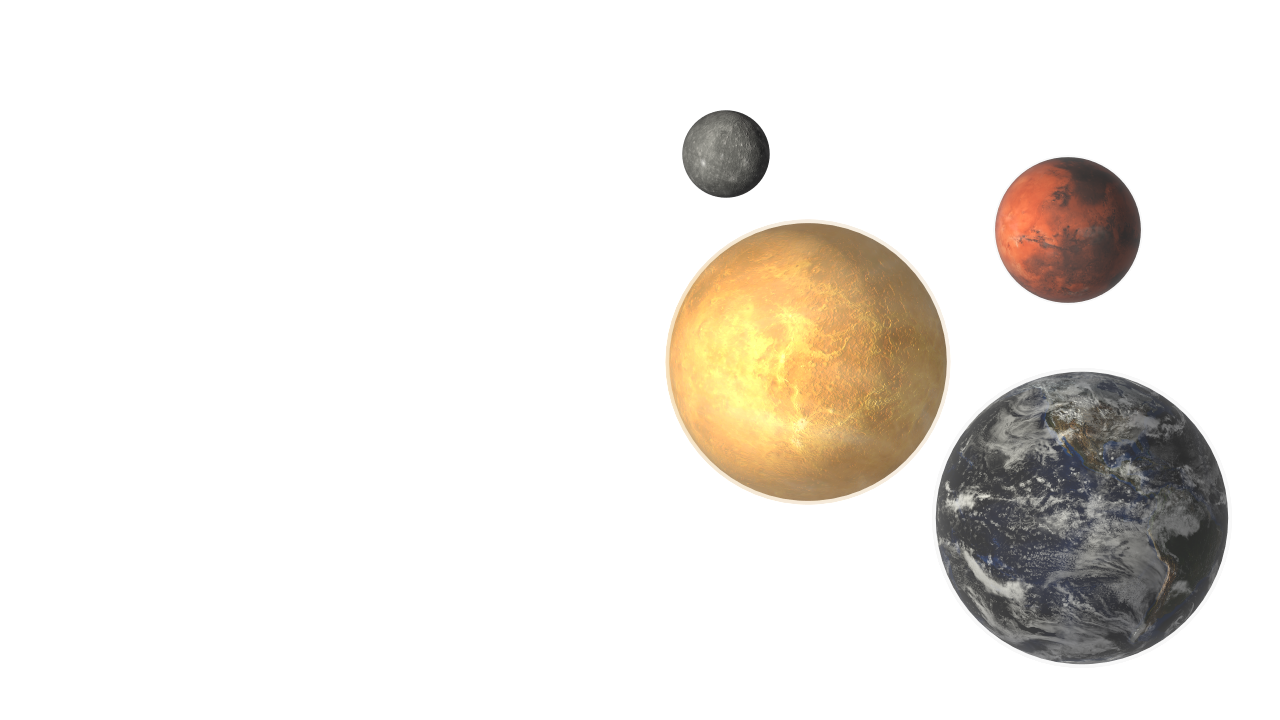 Юпітер
Уран
Меркурій
Марс
Нептун
Планети-гіганти
Планети земної групи
Земля
Венера
Сатурн
Особливості планет Сонячної системи
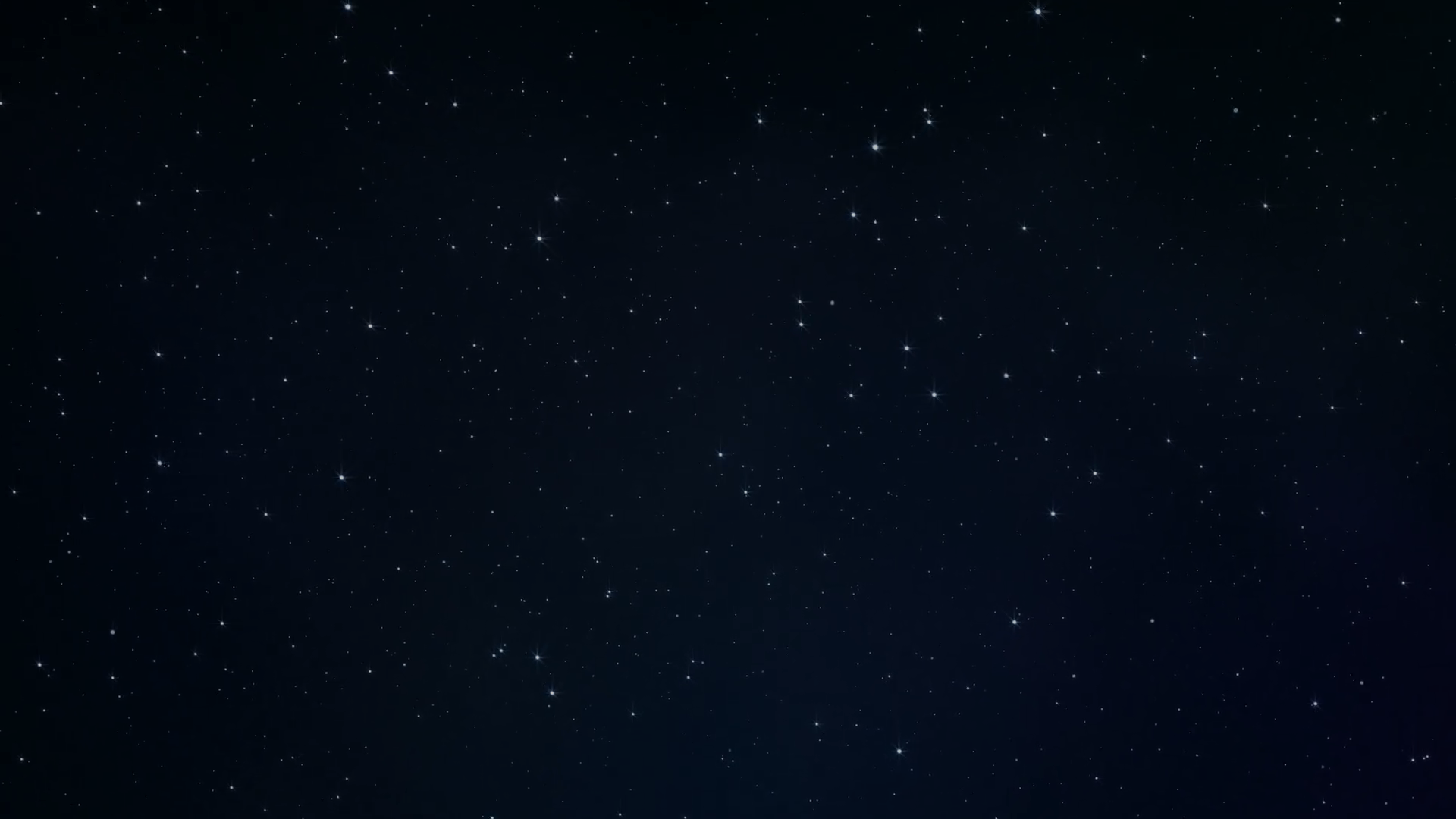 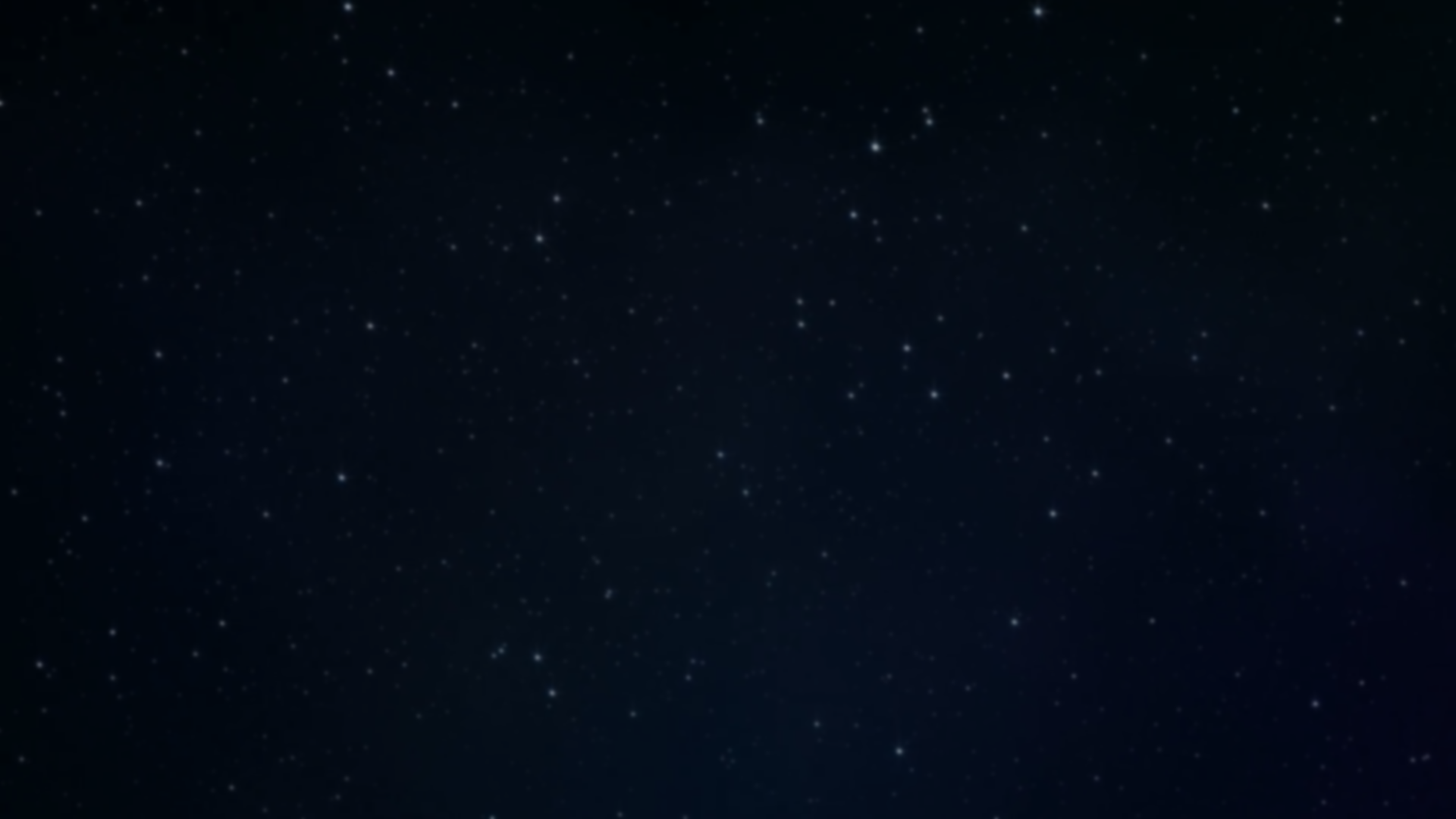 Меркурій
Найменша планета Сонячної системи
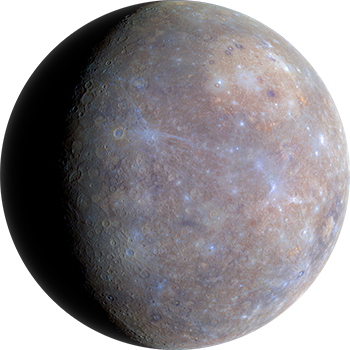 Найближча планета  до Сонця
Період осьового обертання планети становить 2/3 періоду обертання навколо Сонця (2 роки - 3 оберти відносно зір і 1 оберт відносно Сонця)
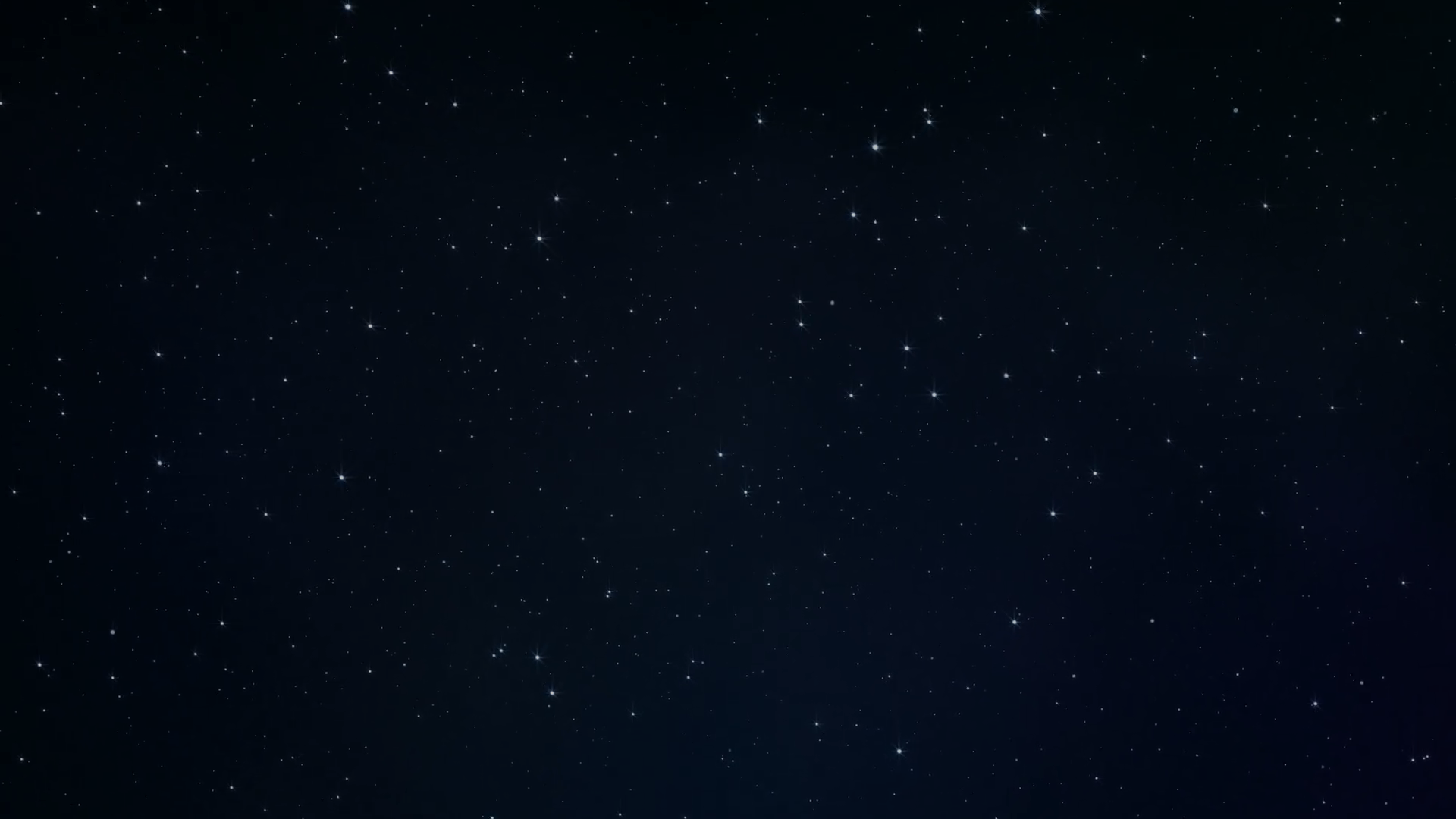 Параметри Меркурія
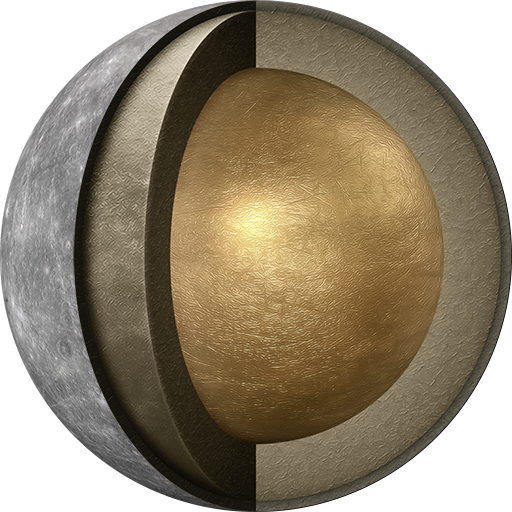 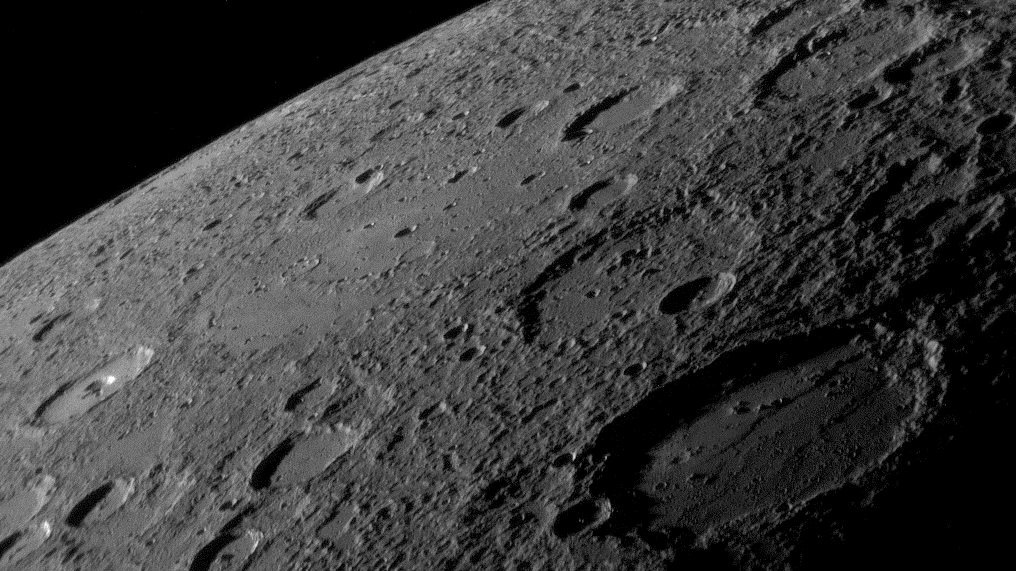 Меркурій
Вдень на екваторі максимальна температура сягає +430°С , а вночі знижується до -170°С
Поверхня Меркурія схожа рельєфом з поверхнею Місяця
Поверхня Меркурія
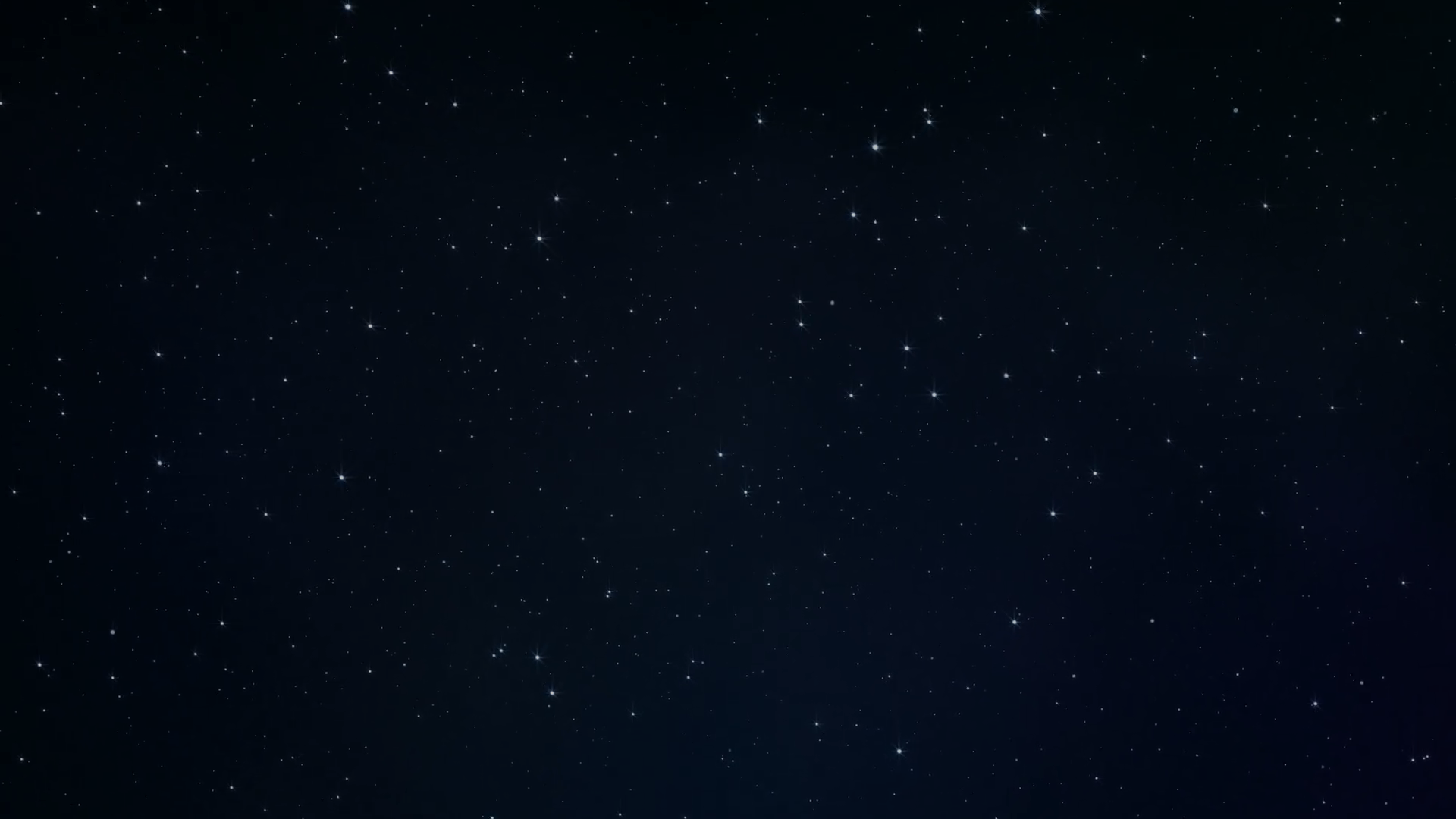 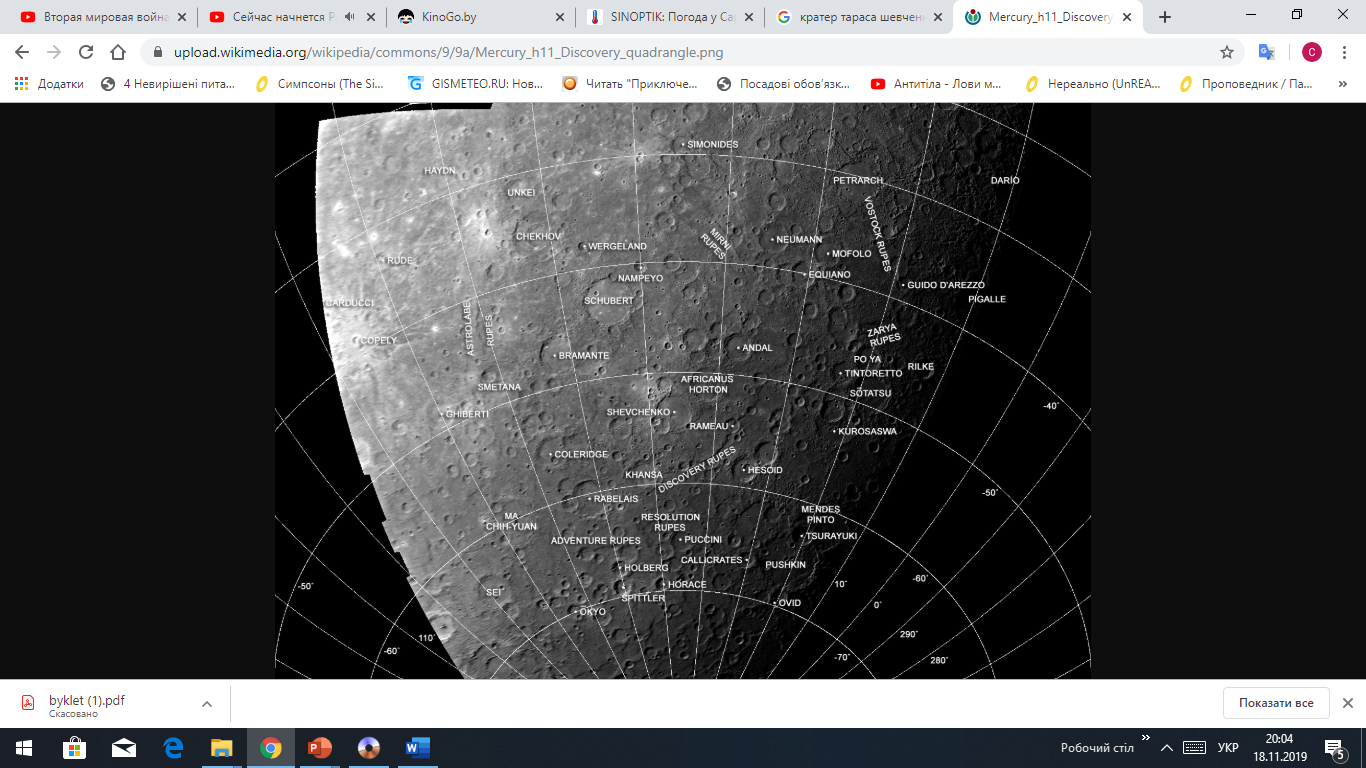 Поверхня Меркурія
Кратери на Меркурії названі іменами відомих діячів культури
Гори на Меркурії сягають висоти всього 2-4 км
Були виявлені також величезні рівнини, які заповнені застиглою базальтовою лавою
Кратер Тараса Шевченка
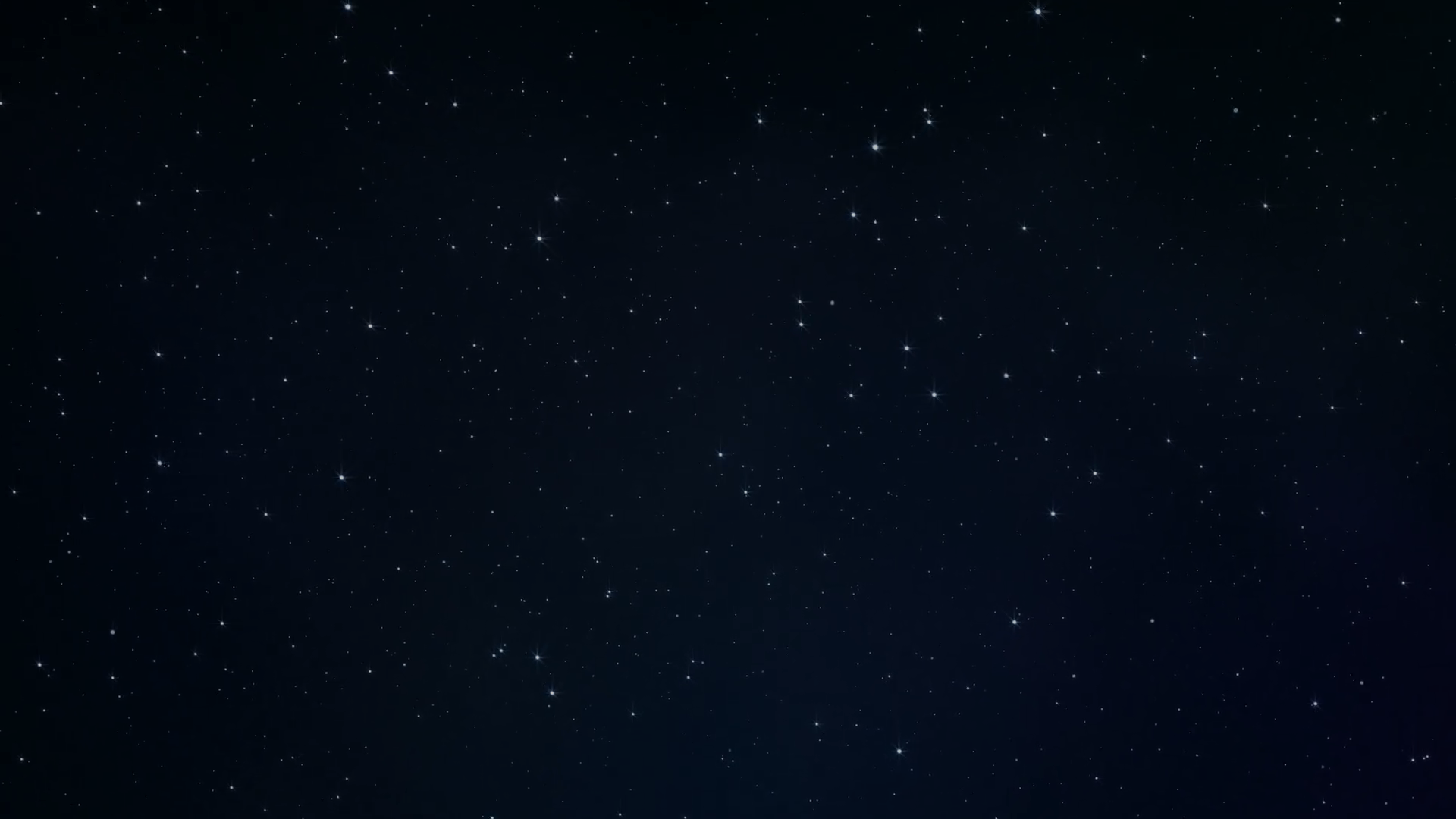 Меркурій
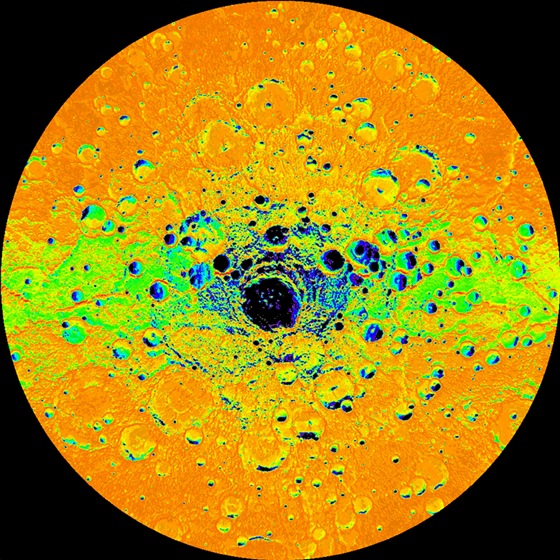 Вісь обертання Меркурія перпендикулярна до його орбіти ( зміна сезонів не відбувається)
Дно полярних кратерів ніколи не світлюється Сонцем - сховища водяного льоду, перемішаного з гірськими породами
Південний полюс Меркурія в радіодіапазоні 
(темні плями – водяний лід)
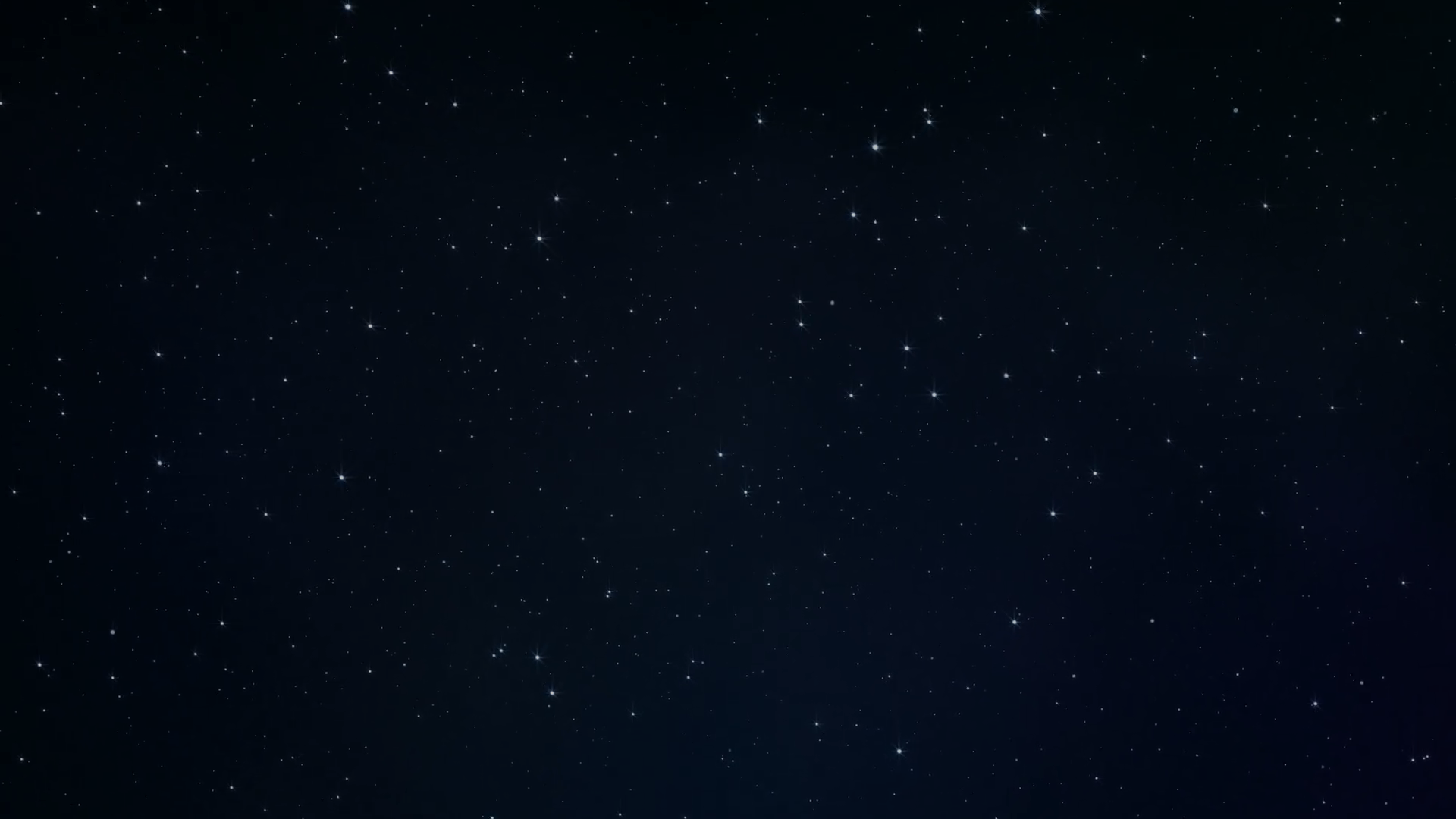 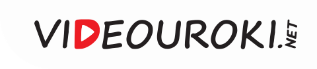 Внутрішня будова Меркурія
1. Кора – товщина 100-300 км
1
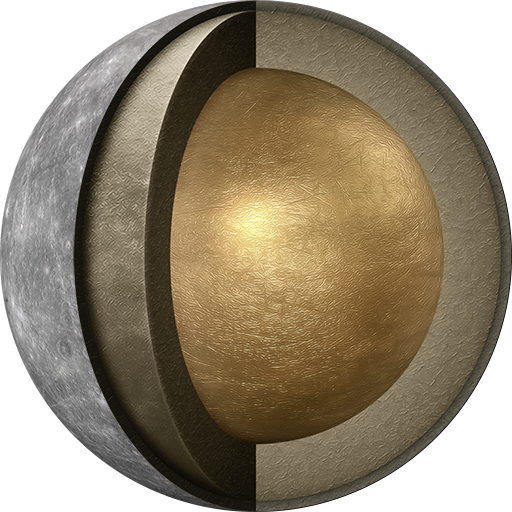 2. Мантія – товщина 500-600 км
2
3
3. Рідке ядро (80 % маси) Радіус – 1800 км
Напруженість магнітного поля в 100 разів менша від земного
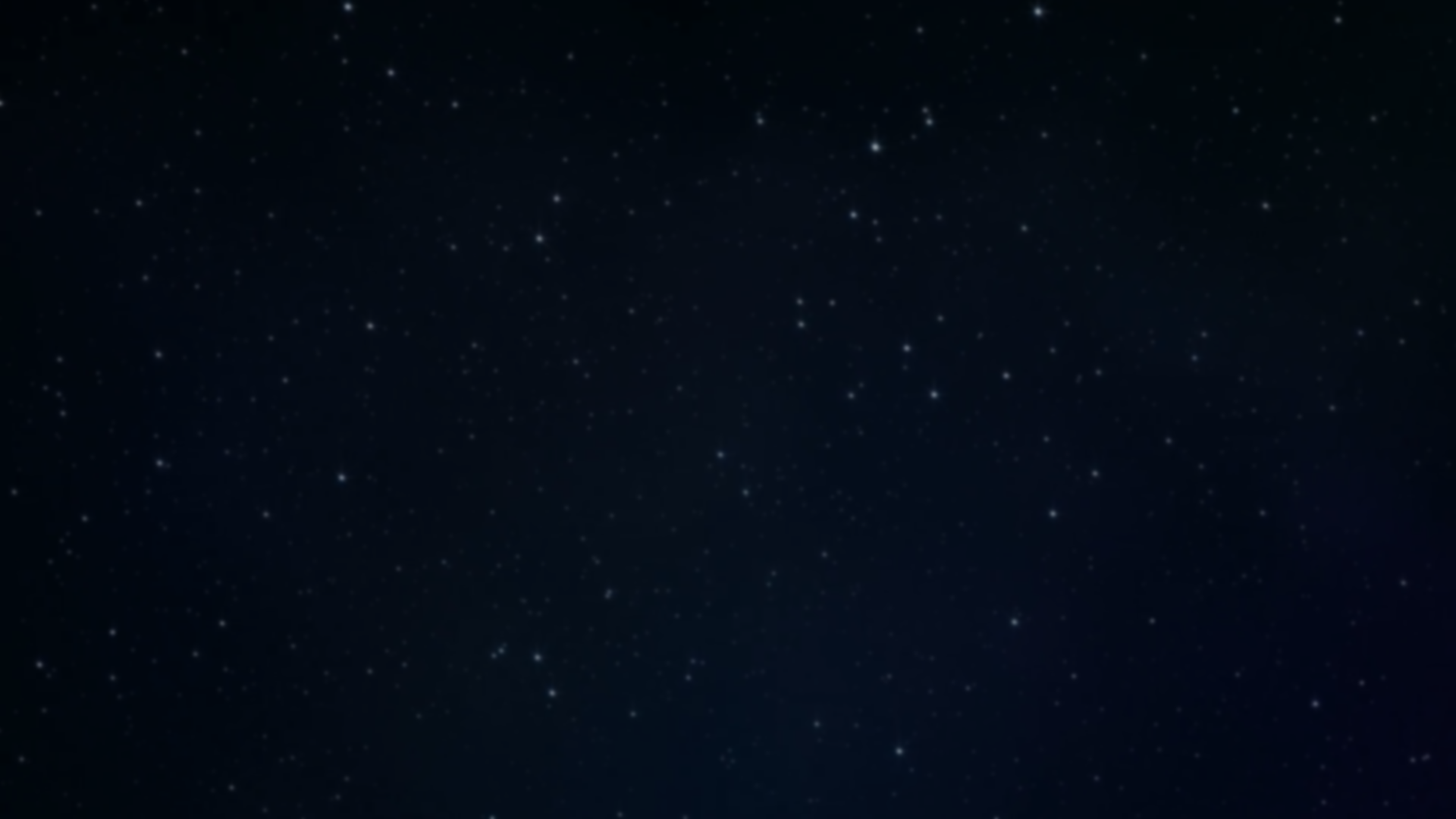 Венера
Найгарячіша планета Сонячної системи
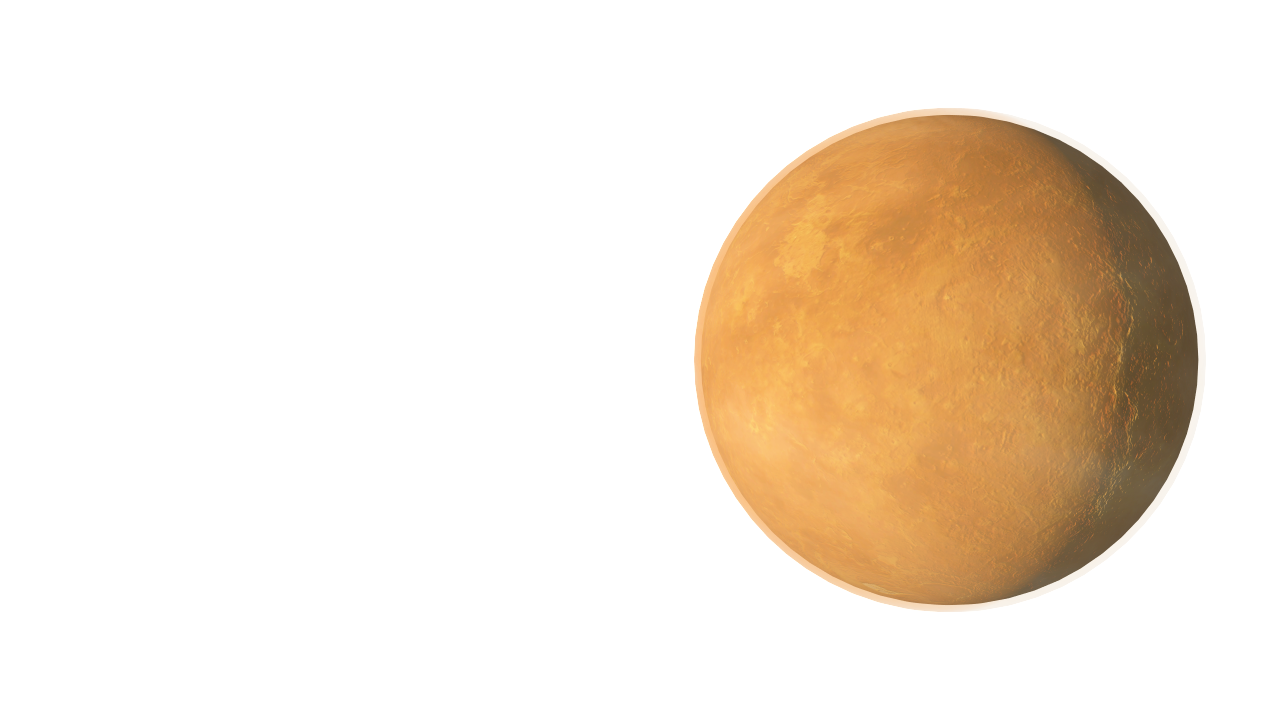 Вечірня, або Вранішня, зоря. Планета загадок
Планета, яка найповільніше обертається навколо осі в зворотному напрямку
Сестра «близнюк» Землі
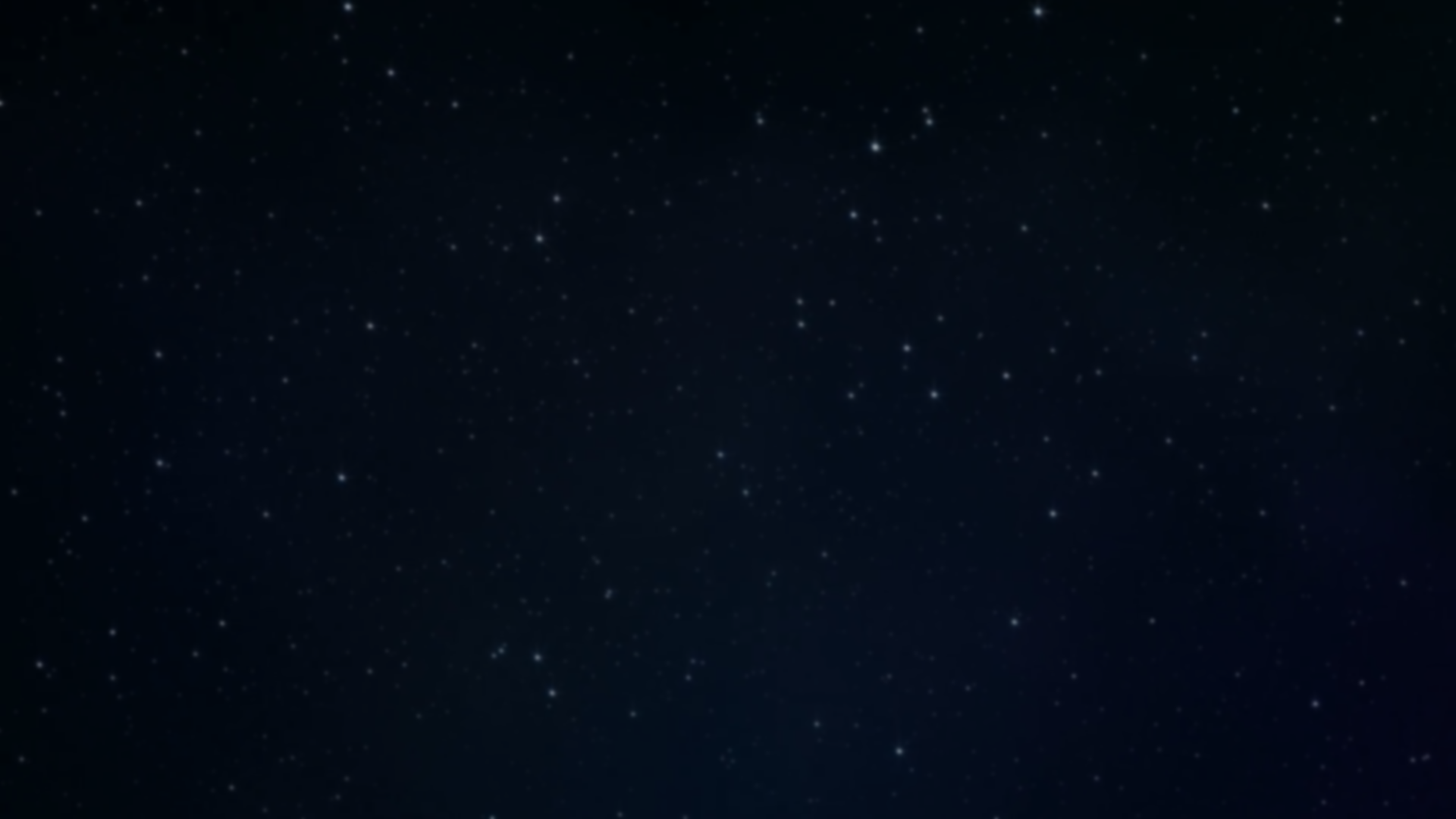 Венера – землеподібна планета
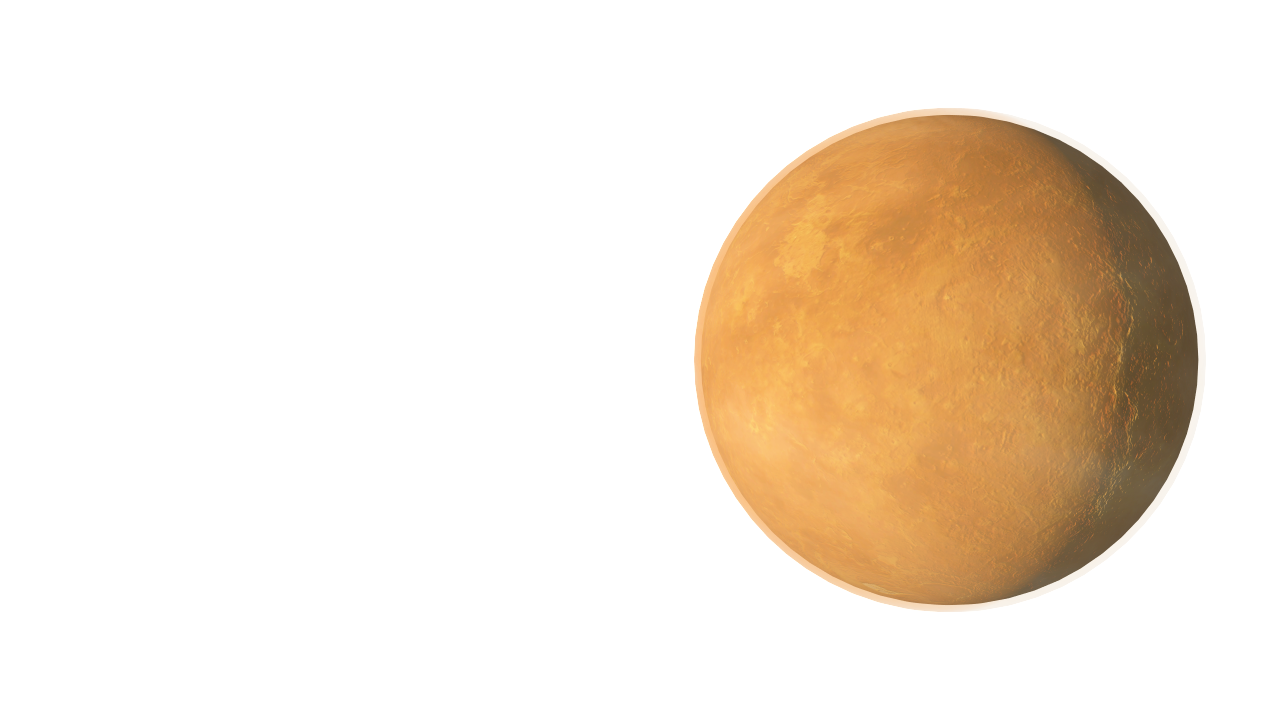 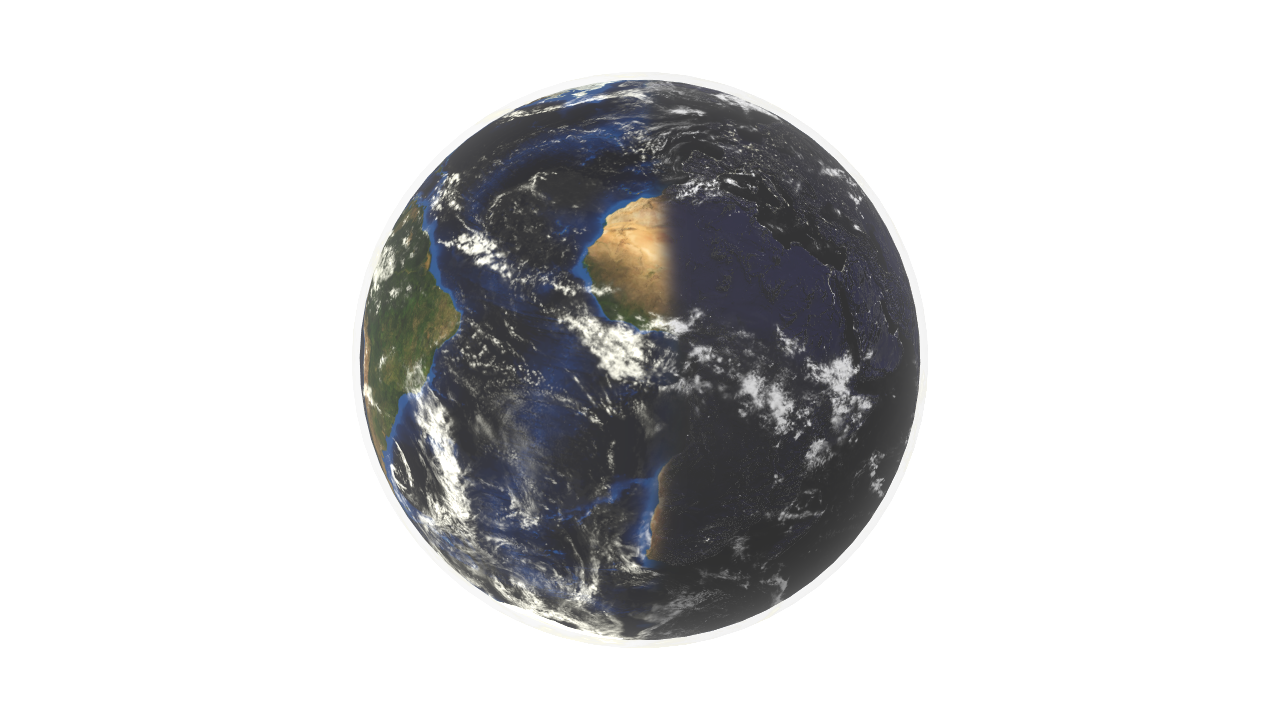 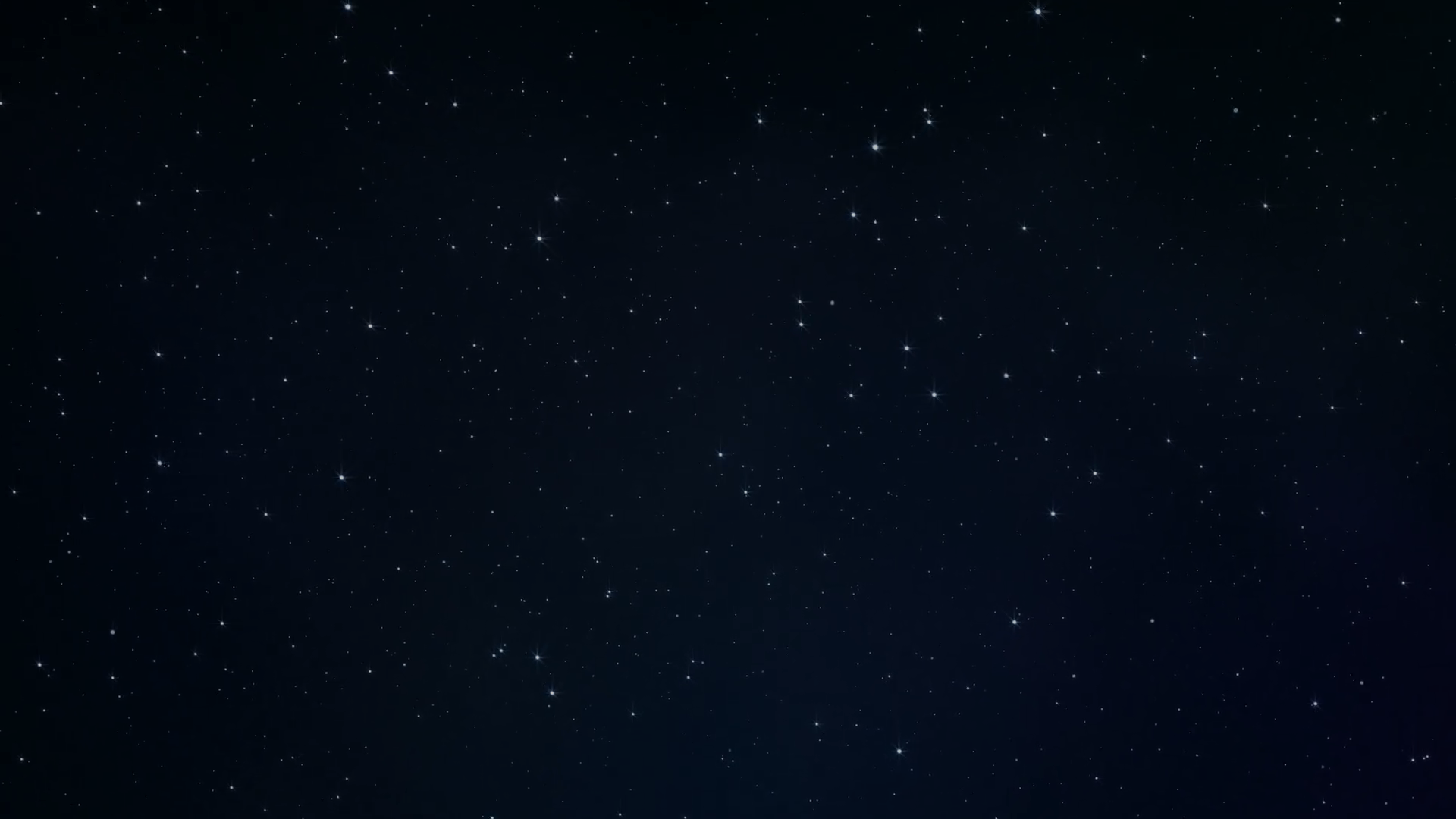 Параметри Венери
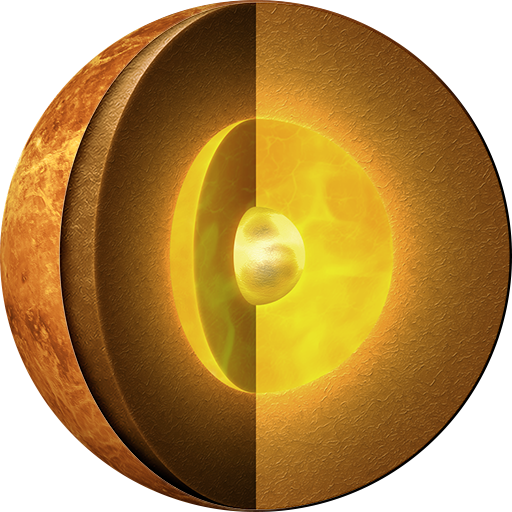 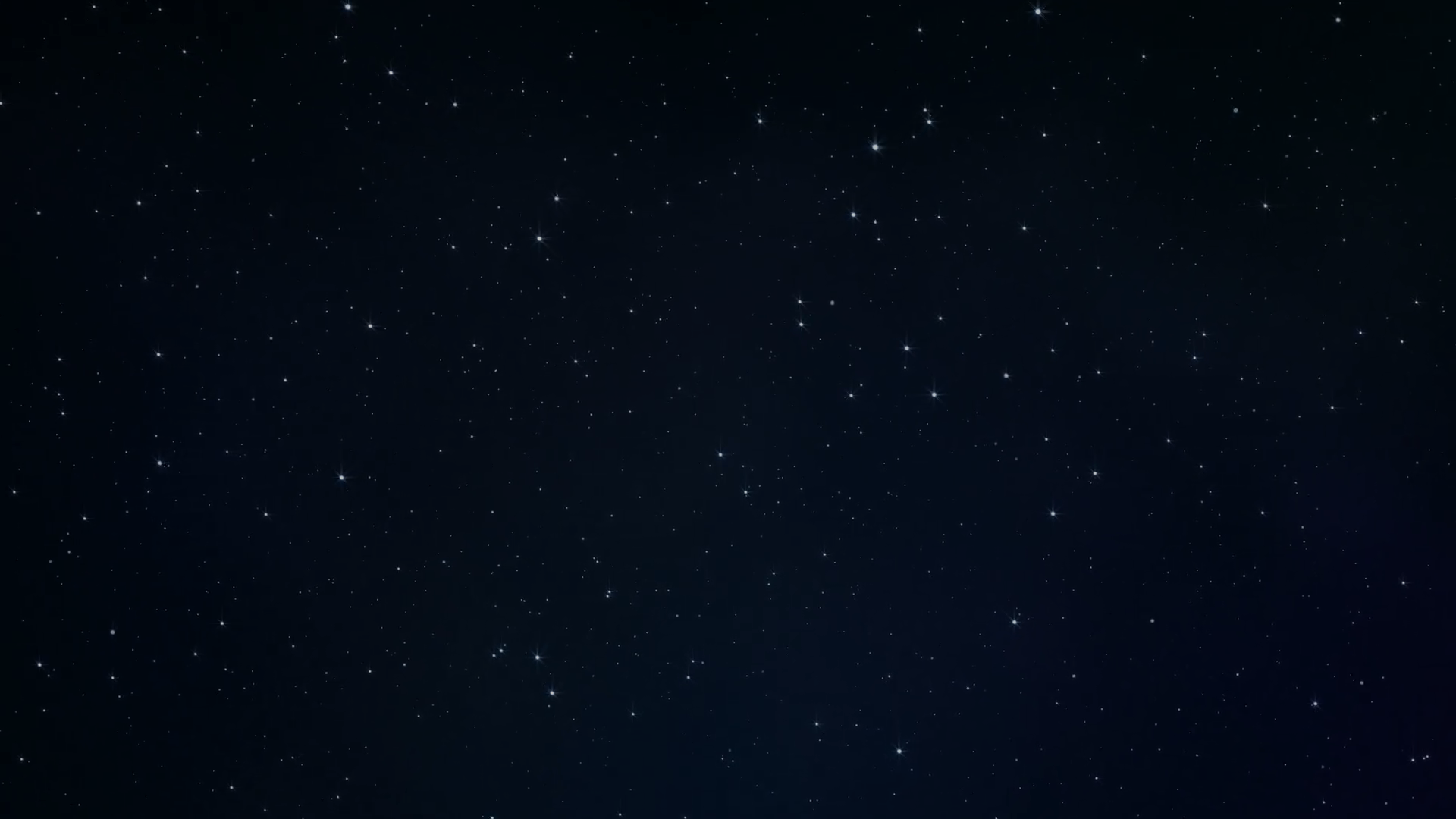 Атмосфера Венери
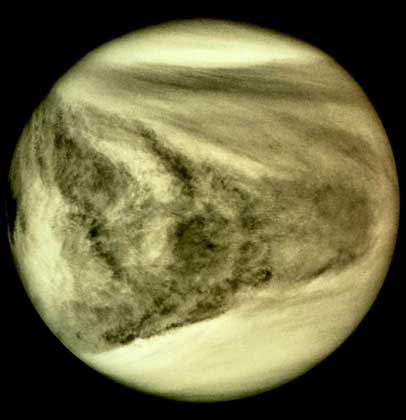 Атмосфера Венери дуже щільна
Складові атмосфери:
Хмари на  Венері  під час спостережень за допомогою телескопа
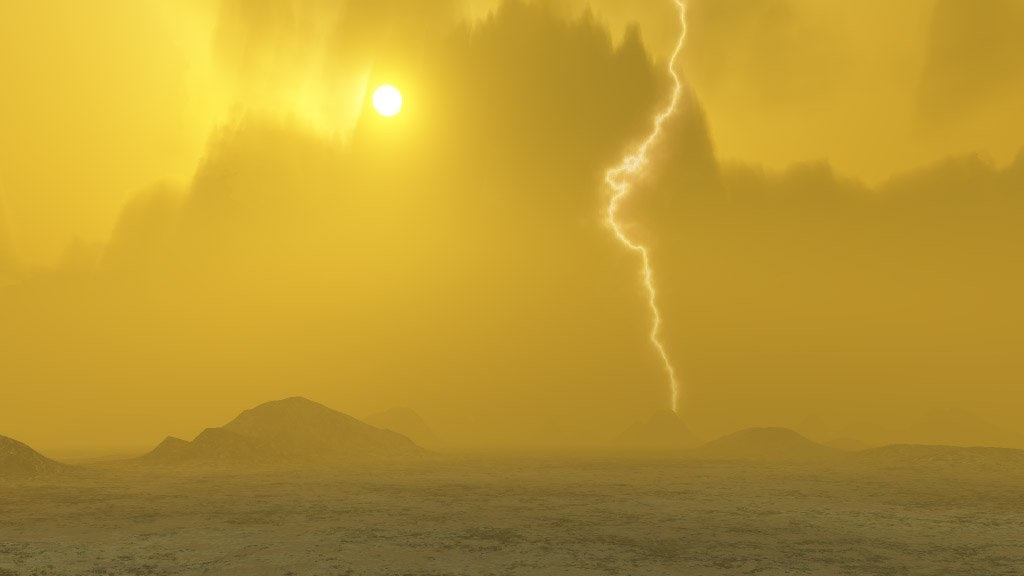 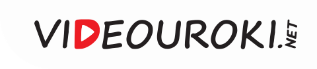 Атмосфера Венера
Саме тут формується венеріанська погода, стрімке переміщення повітряних мас відбувається в напрямку від денного боку до нічного
Основний шар хмар на висоті 50-70 км – наслідок великого атмосферного тиску
Хмари на Венері, скоріше, нагадують слабку імлу, в якій видно предмети на відстані до 1 км
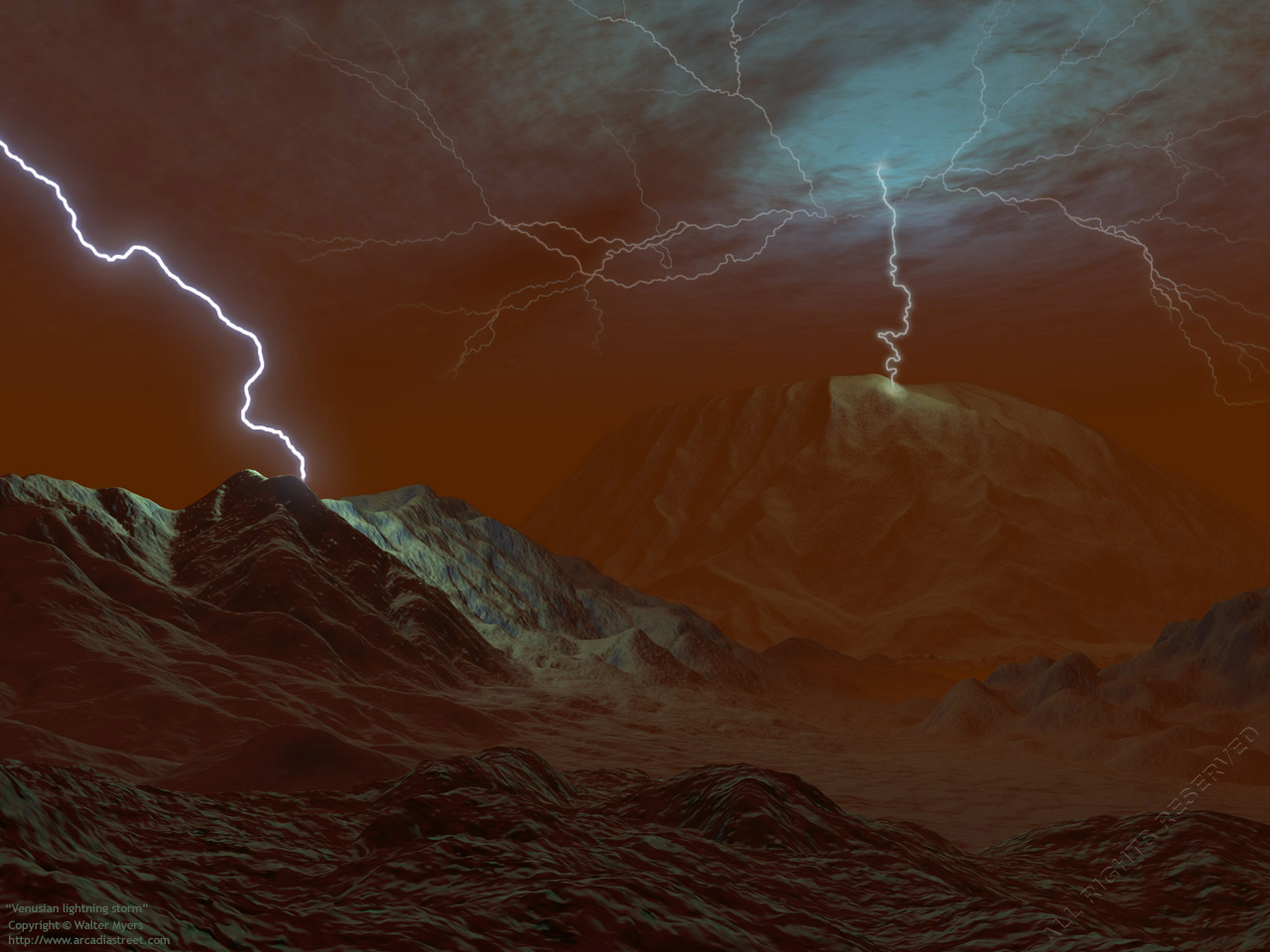 Атмосфера Землі
Потужний хмаровий шар відбиває у космос 75% сонячного світла
Із хмар випадають кислотні дощі, не досягаючи поверхні (явище вірго)
Кислотні хмари утворюють численні вулкани, які постійно викидають магму
Активна вулканічна діяльність веде до виникнення потужних електричних розрядів (електричний дракон)
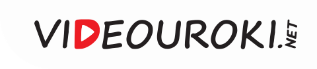 Поверхня Венери
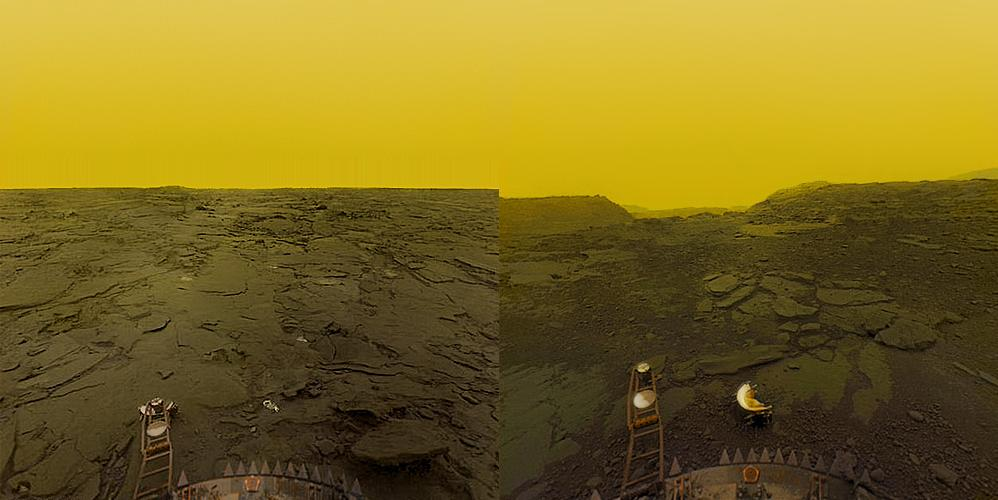 Поверхню побачити неможливо
Небо тьмяне, як перед дощем
Вночі не спостерігається абсолютної темряви
Єдина планета, де предмети можуть відкидати тінь
Вода відсутня
Панорама Венери, АМС «Венера-13»
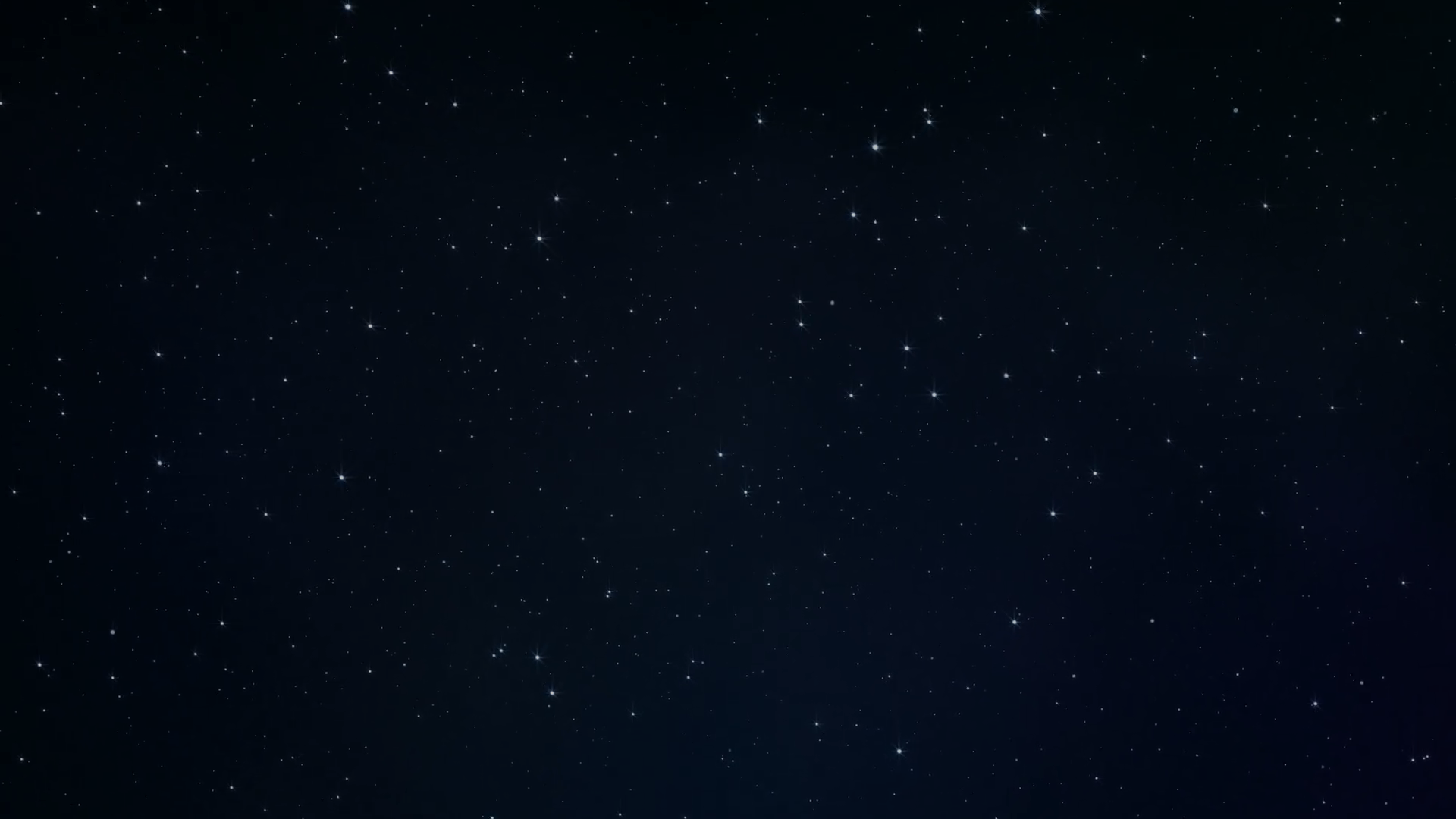 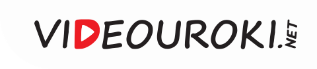 Поверхня Венери
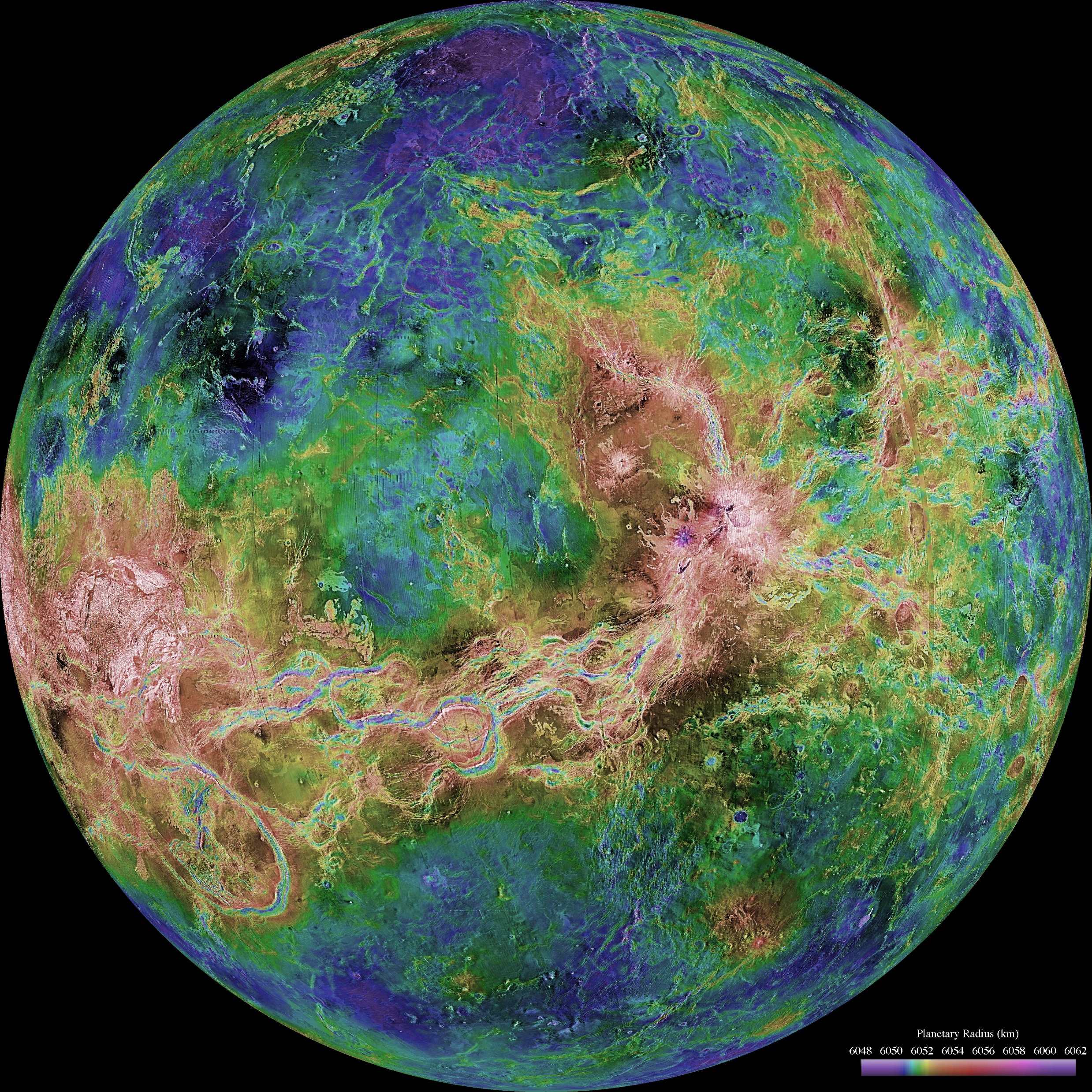 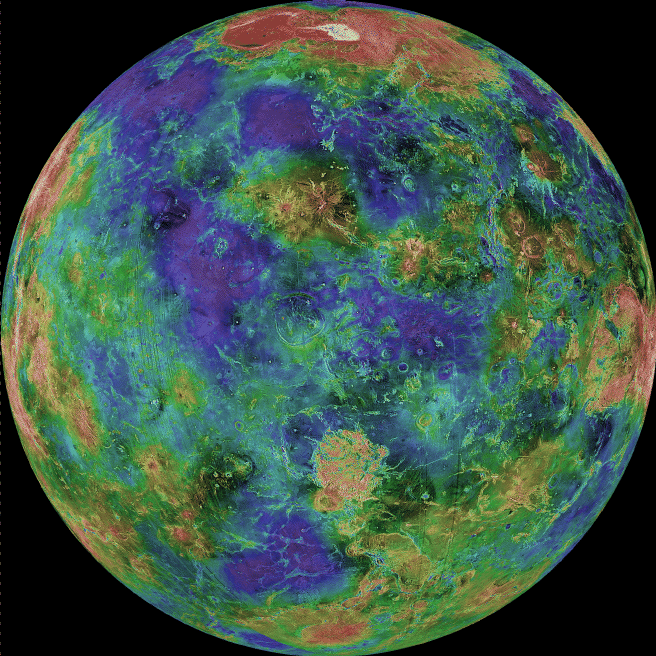 За допомогою радіолокаторів на поверхні Венери було виявлено велетенські кратери, згаслі вулкани, просторі низовини, високі гірські масиви
Топографічна карта Венери, АМС «Магеллан»,1990-1994
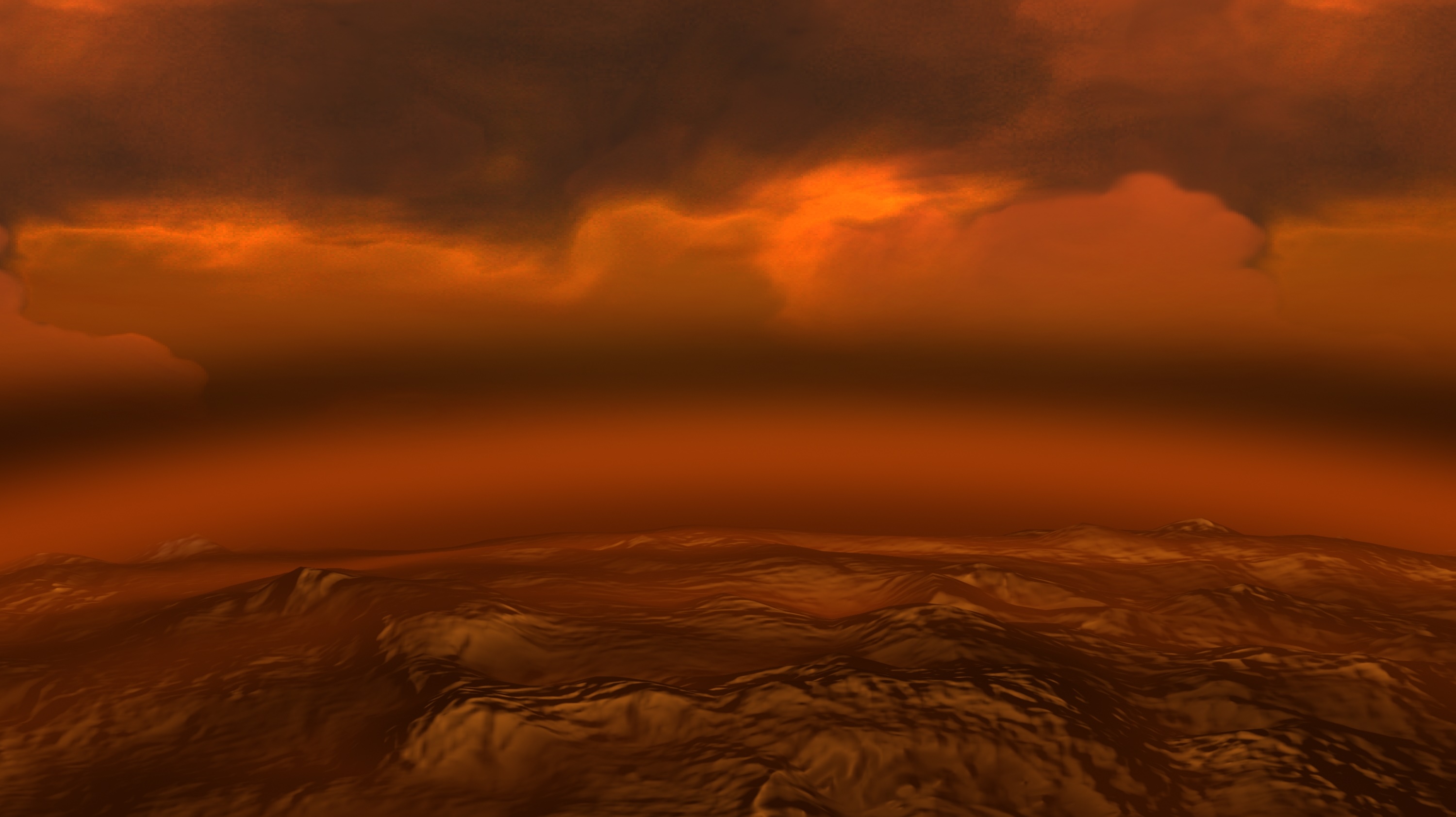 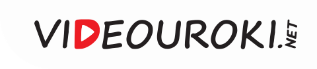 Поверхня Венери
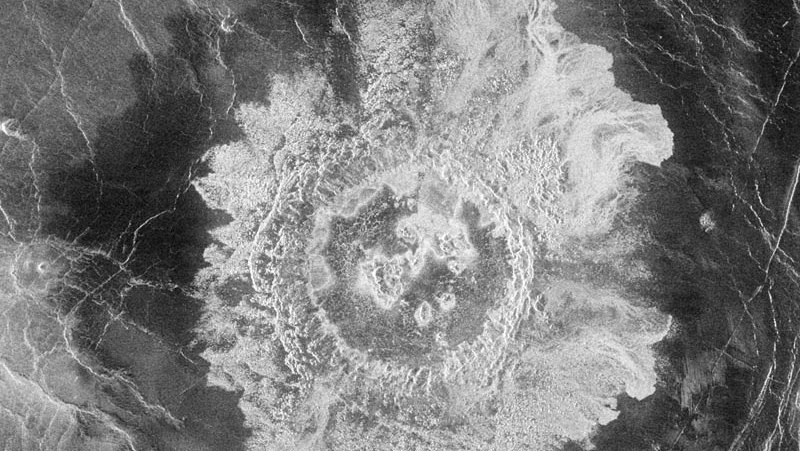 Більшу частину поверхні Венери займають рівнини
80 % поверхні Венери вкрито кратерами та лавою від виверження вулканів
Великі кратери названо на честь видатних жінок: Ахматова, Войнич, Дункан, Орлова або просто жіночі імена
Поверхня Венери за допомогою радіолокатора
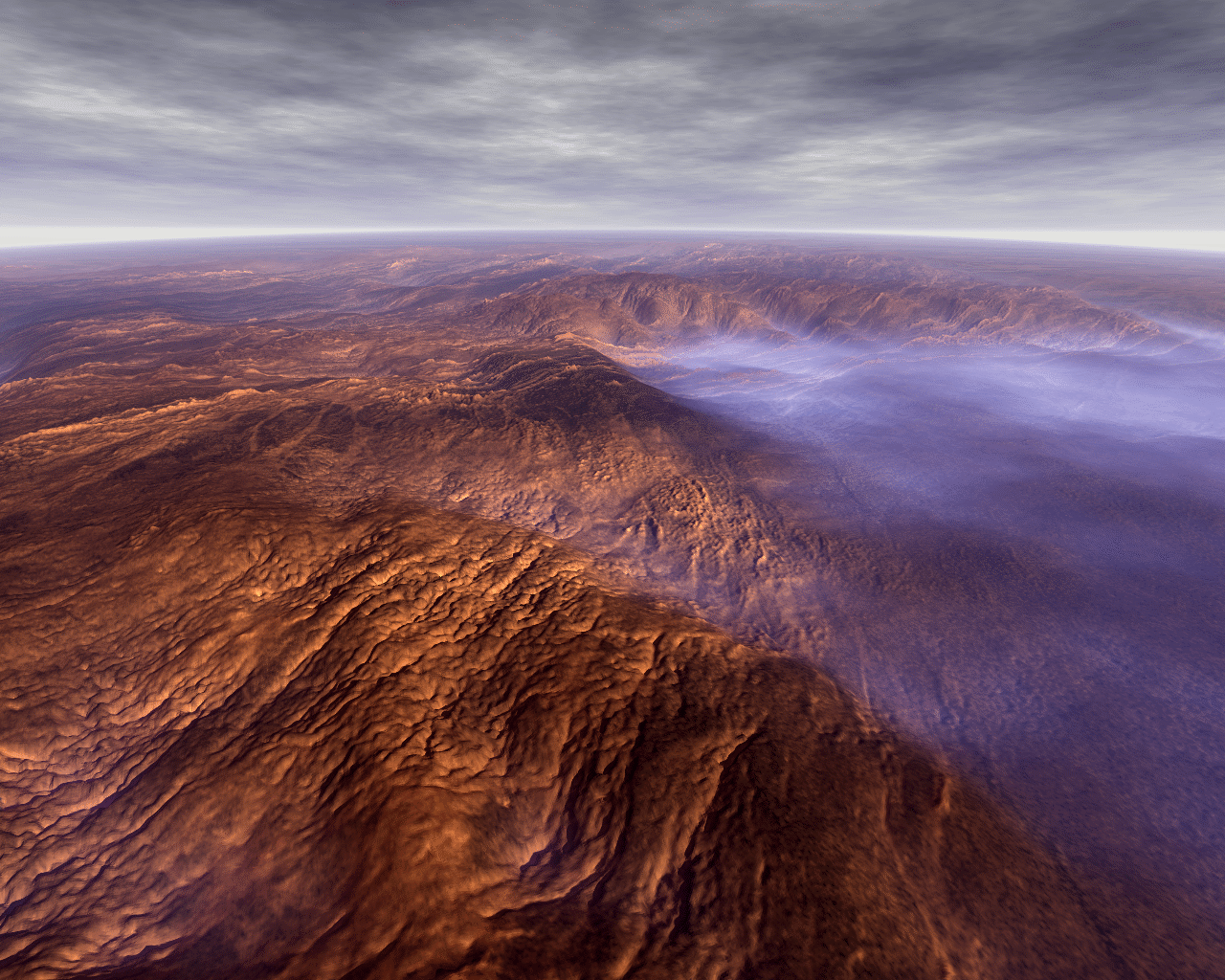 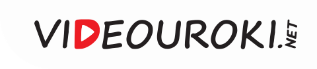 Поверхня Венери
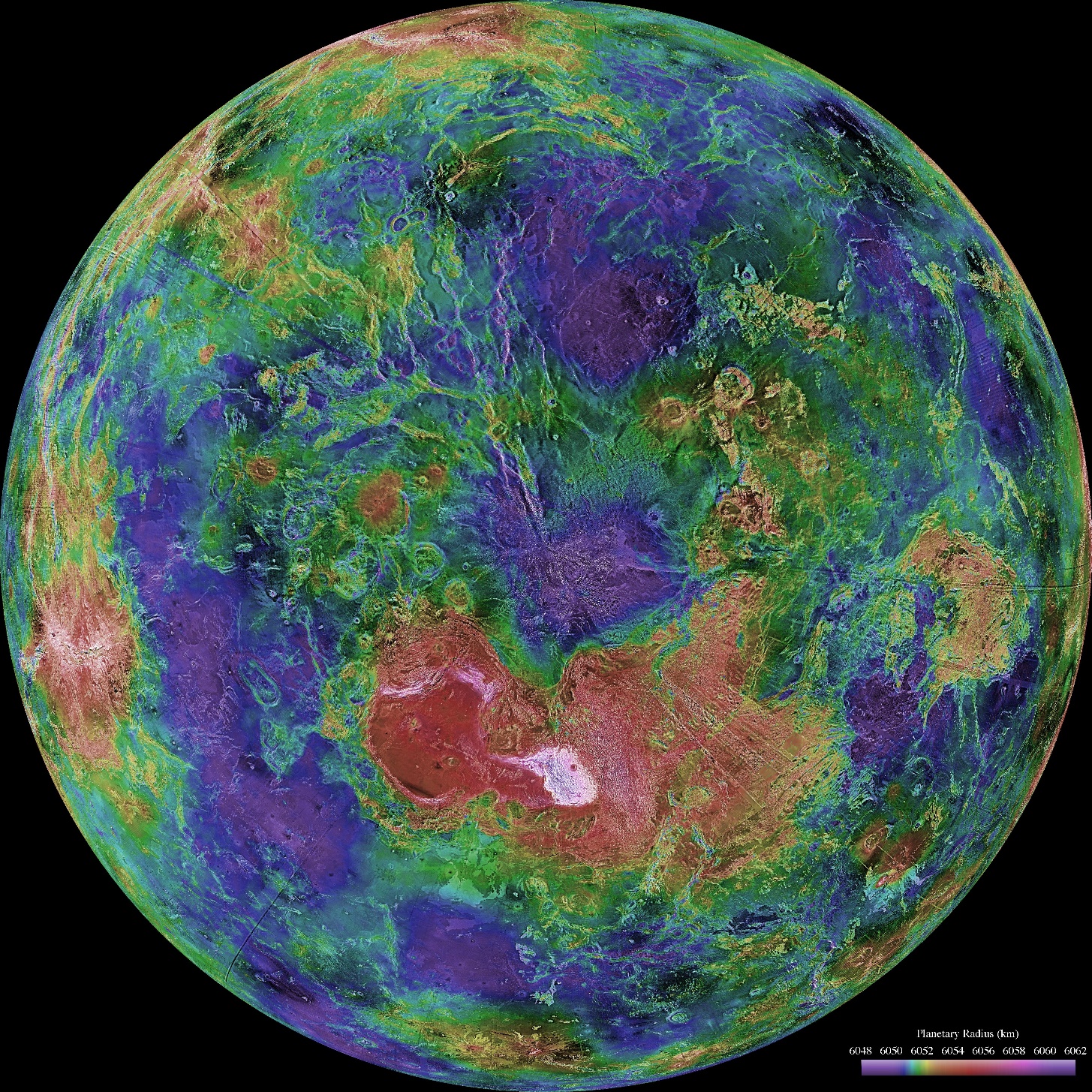 Найвищі гори - гори Максвелла - 11 км над середнім рівнем поверхні
Карта висот північного полюса (білий об’єкт – гори Максвелла)
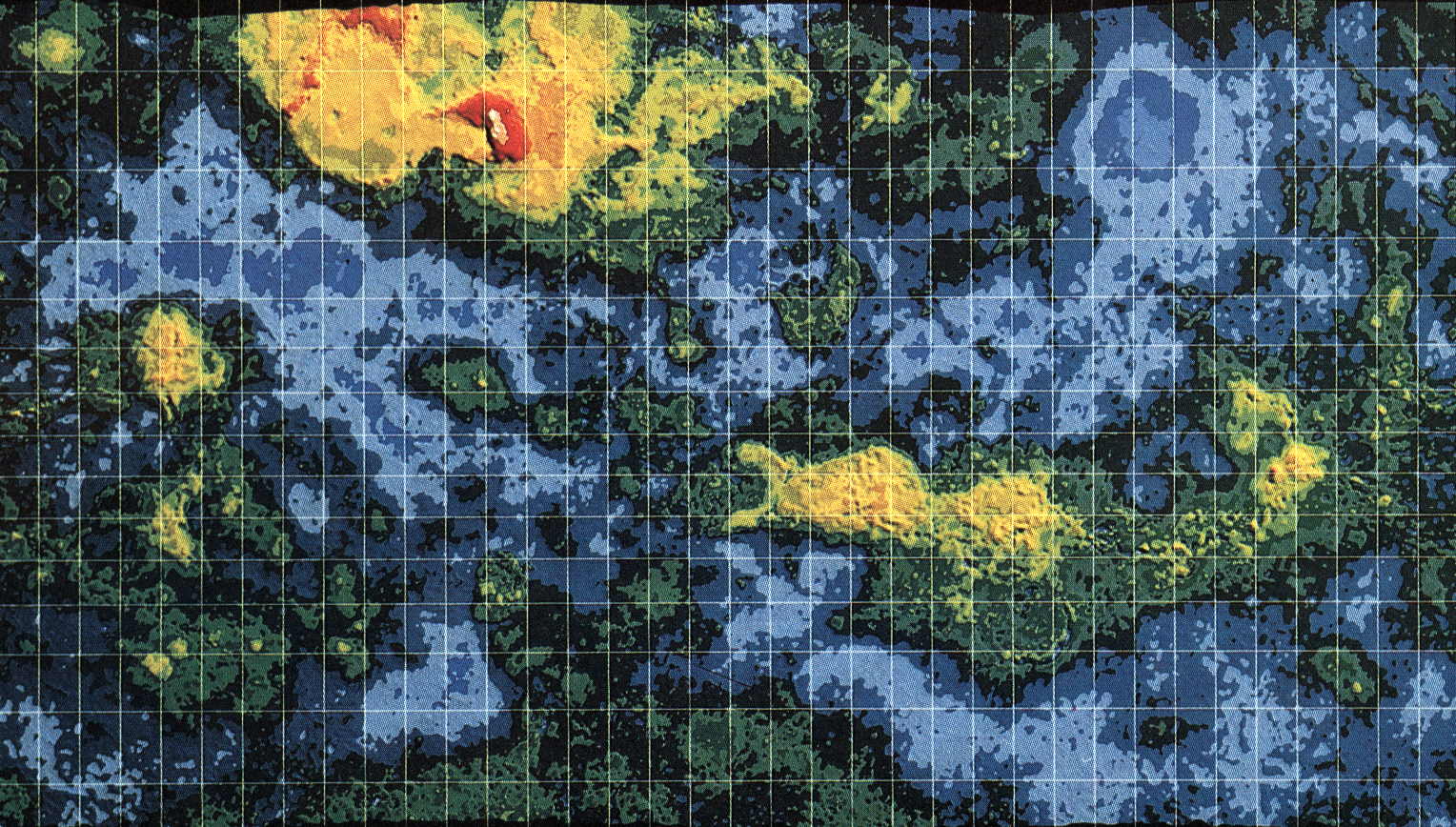 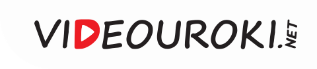 Поверхня Венери
Великі височини-материки мають назви
Земля Іштар
Земля Афродіти
Карта висот Венери
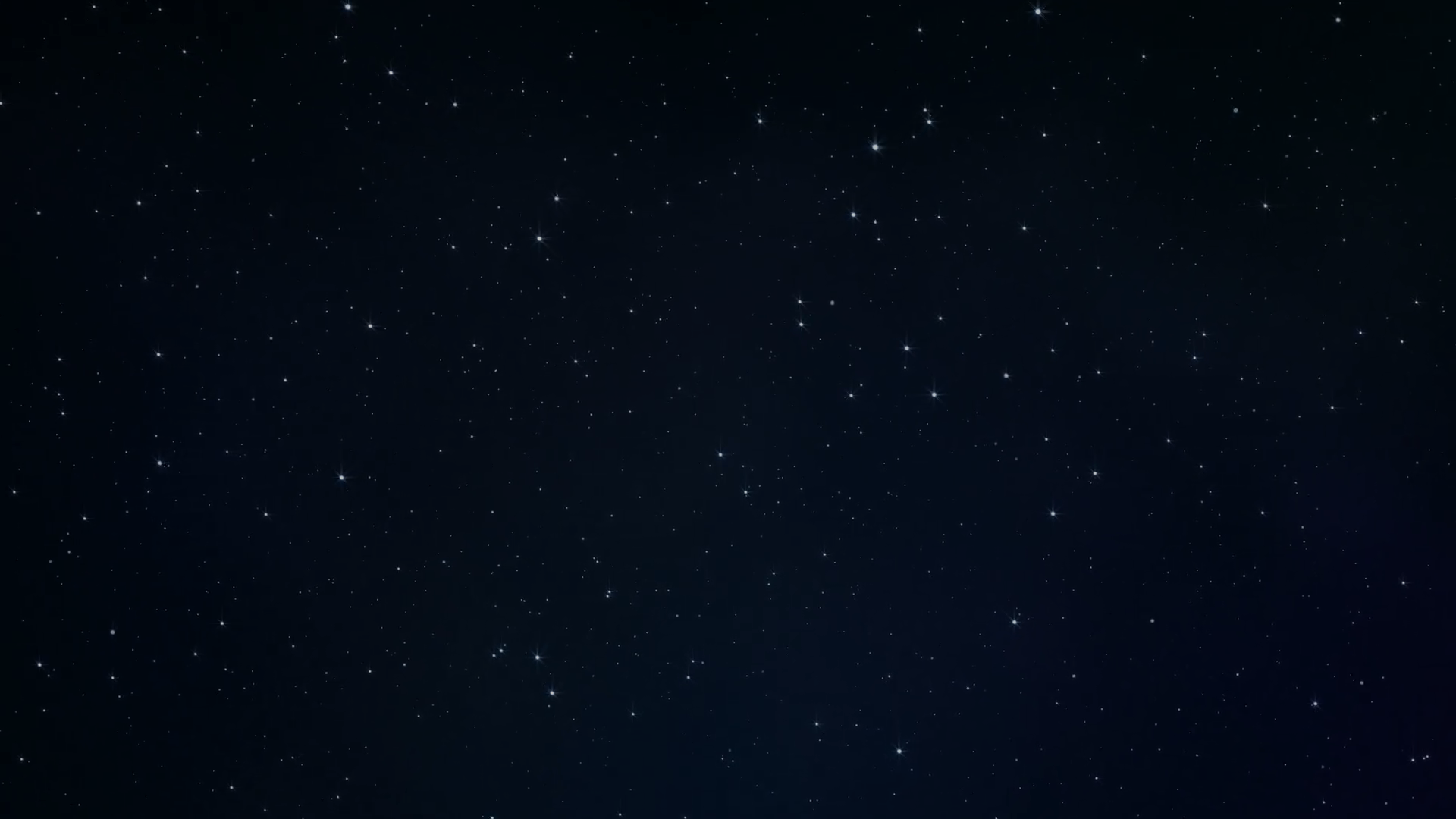 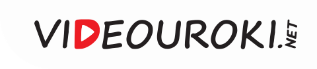 Будова Венери
1. Кора товщиною 16 км
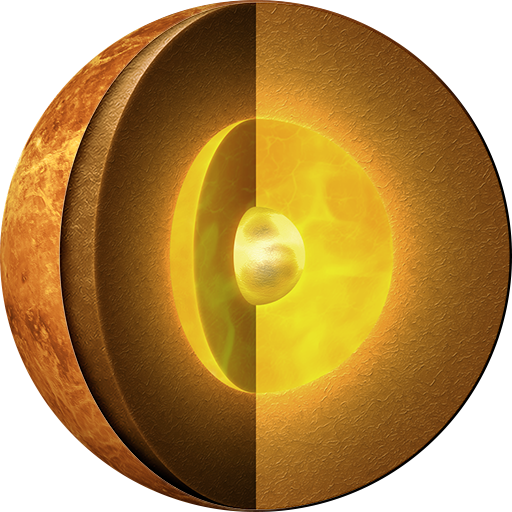 2. Мантія глубиною до 3300 км
2
3. Ядро – радіусом 2735 км
3
1
Магнітосфера майже повністю відсутня,  сонячний вітер захоплює за собою речовину атмосфери
Магнітне поле в 104 разів слабше від земного
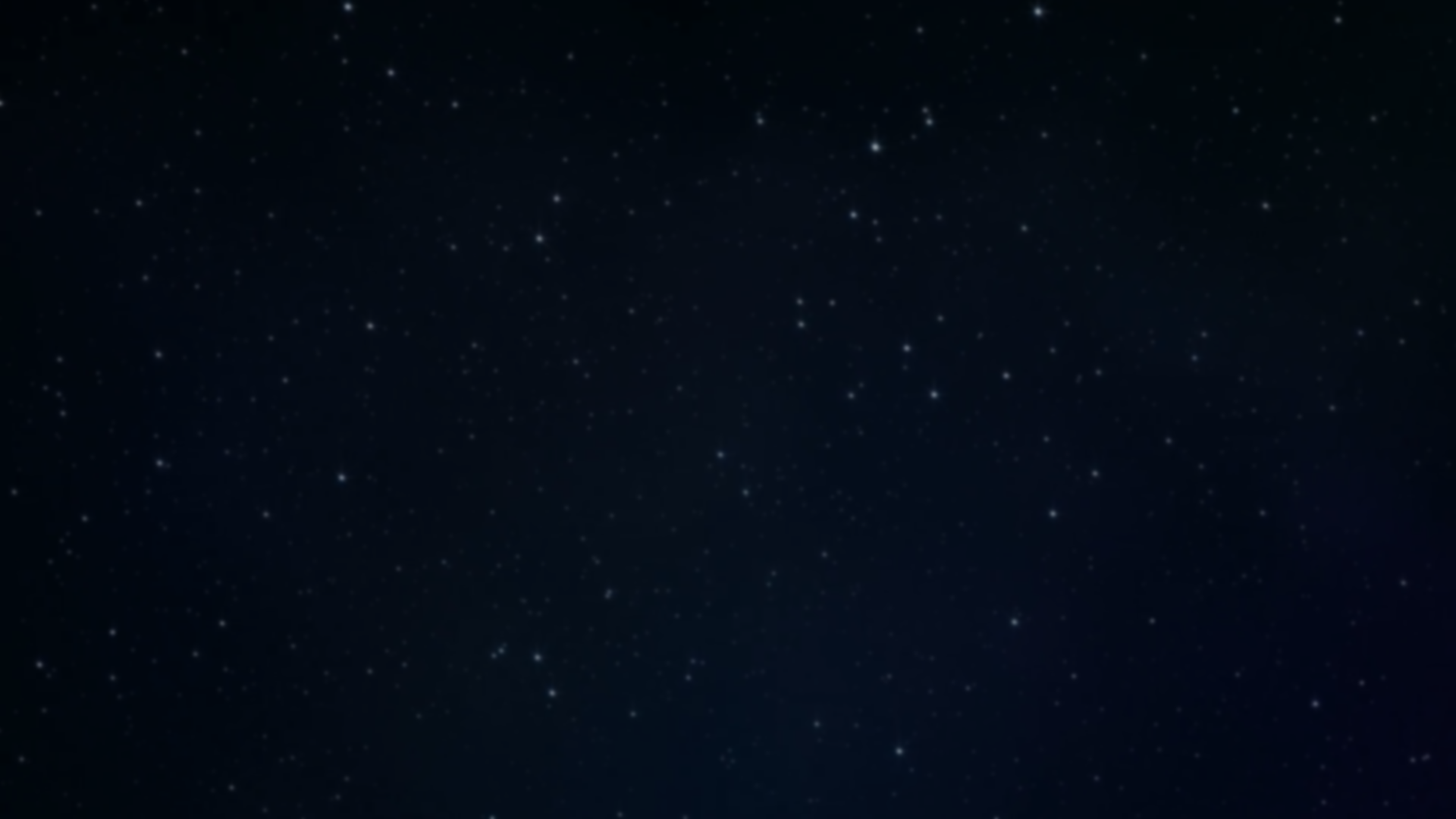 Марс
4 планета від Сонця
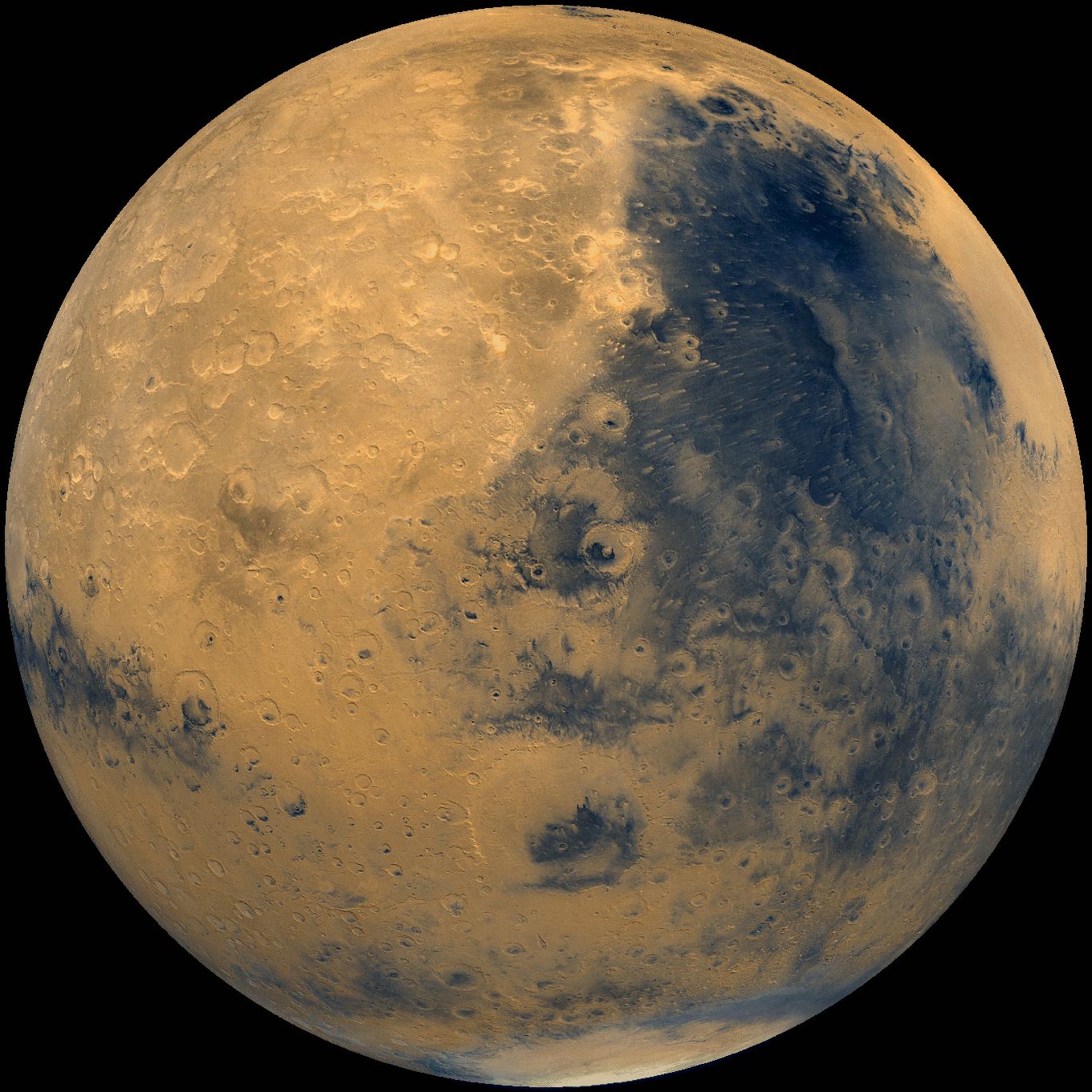 З’являється на небосхилі у вигляді яскравого червоного світила («Кривавий»)
Велике протистояння –зближення Марса і Землі на найменшу відстань (56 млн. км.) кожні 15-17 років
Вісь обертання нахилена під кутом 65° до площини орбіти
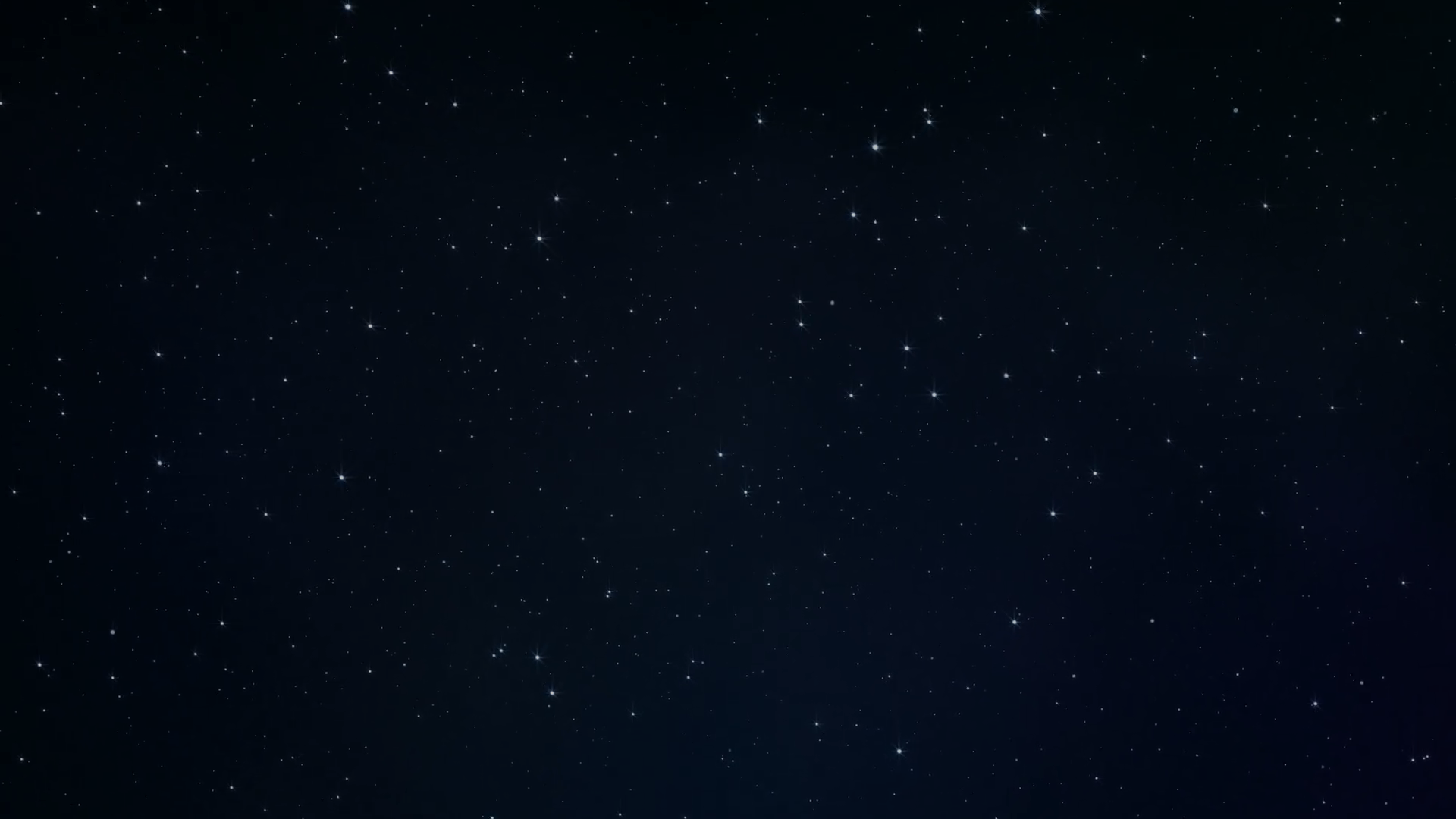 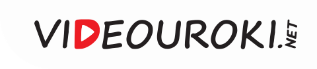 Параметри Марса
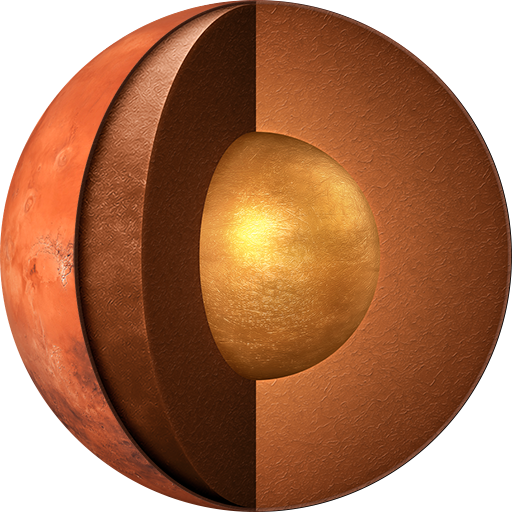 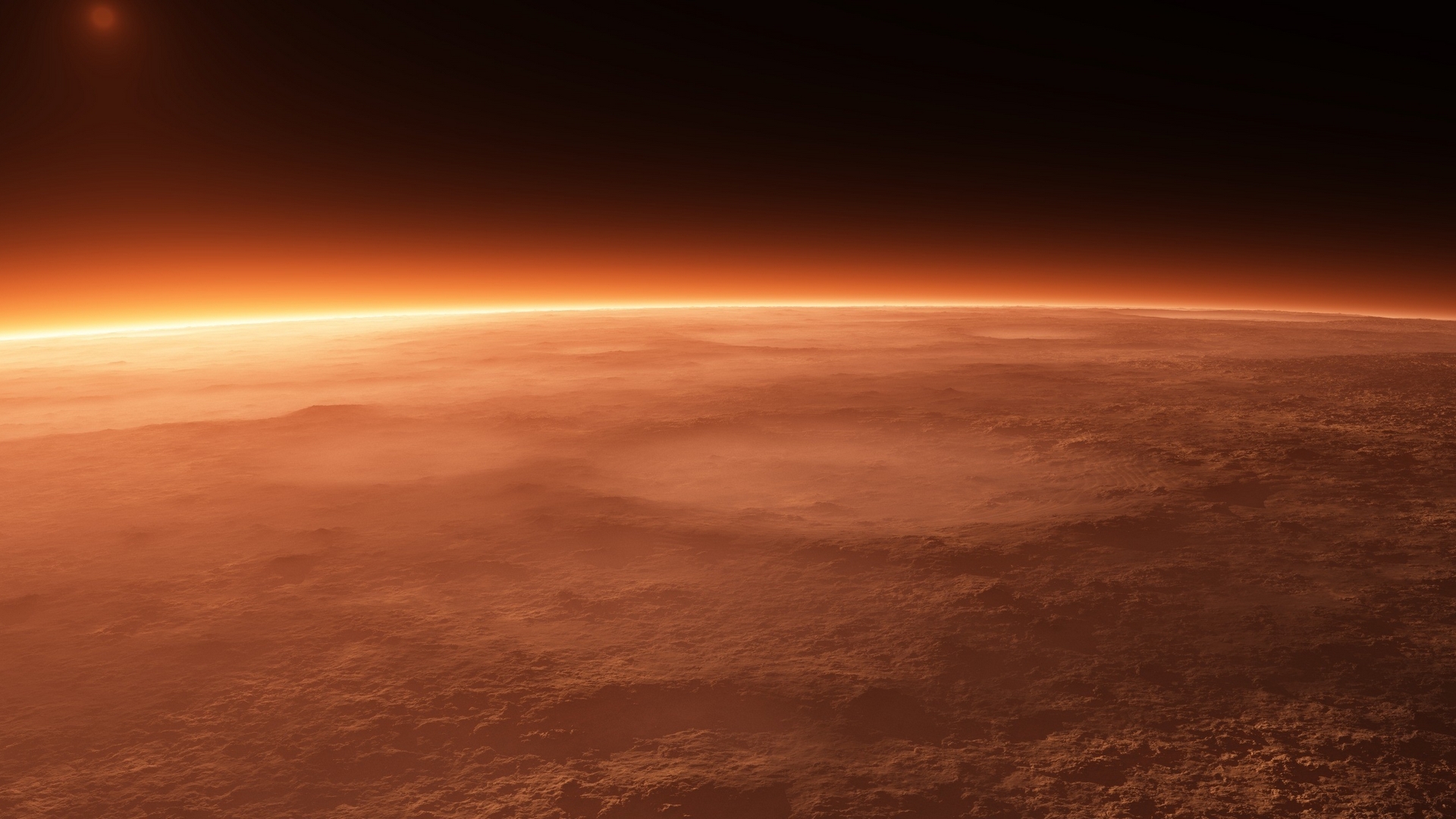 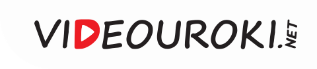 Атмосфера Марса
Тиск = 0,006 тиску земної атмосфери
Вода в рідкому стані існувати не може
Відбувається зміна пір року 
Взимку сніг та іній
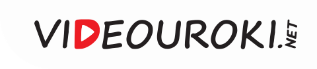 Атмосфера Марса
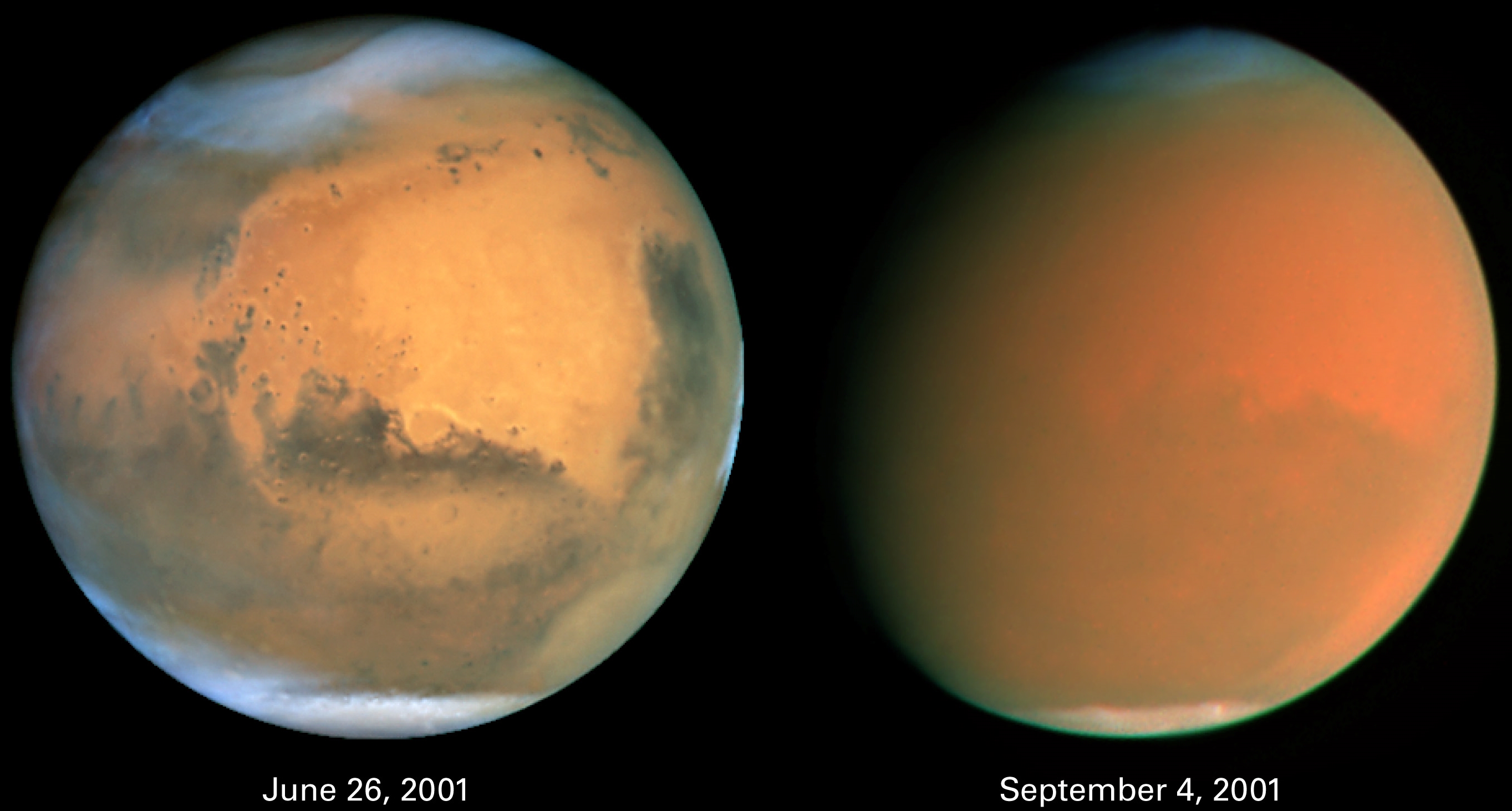 Єдина планета, де спостерігаються глобальні пилові бурі
Поверхня планети сильно охолоджується а пил і навколишня атмосфера, навпаки, розігріваються
Пилова буря на Марсі
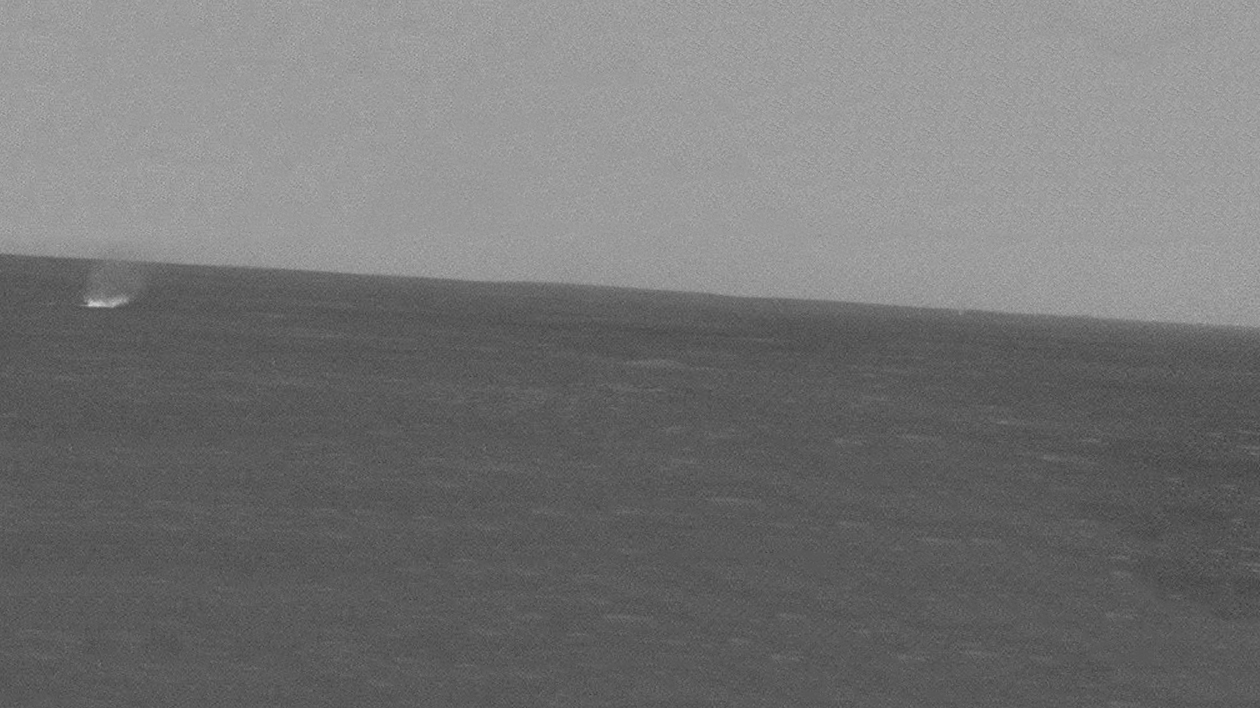 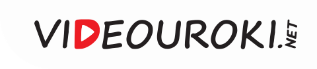 Місяць – природний супутник Землі
Атмосфера Марса
Піщані вихори, закручують стовпи пилу заввишки до 8 км
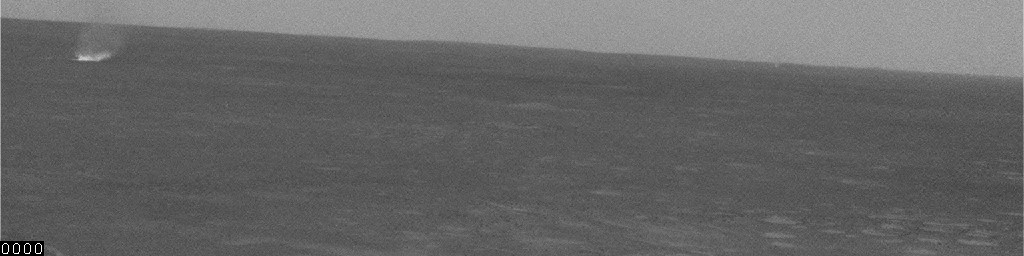 Хмари складаються із силікатного і крижаного пилу
Піщаний вихор на Марсі
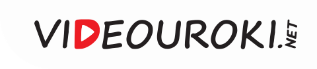 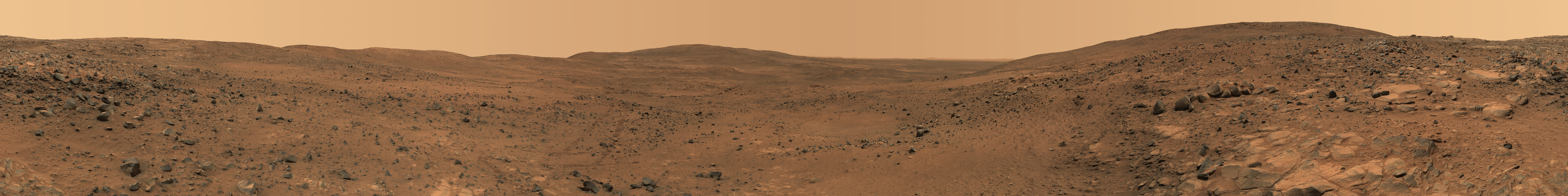 Місяць – природний супутник Землі
Поверхня Марса
Поверхня Марса являє собою величезну пустелю, більша частина якої вкрита червонуватим піском та каменями
16% - оксиди заліза (іржа)
Вода у зв’язаному стані
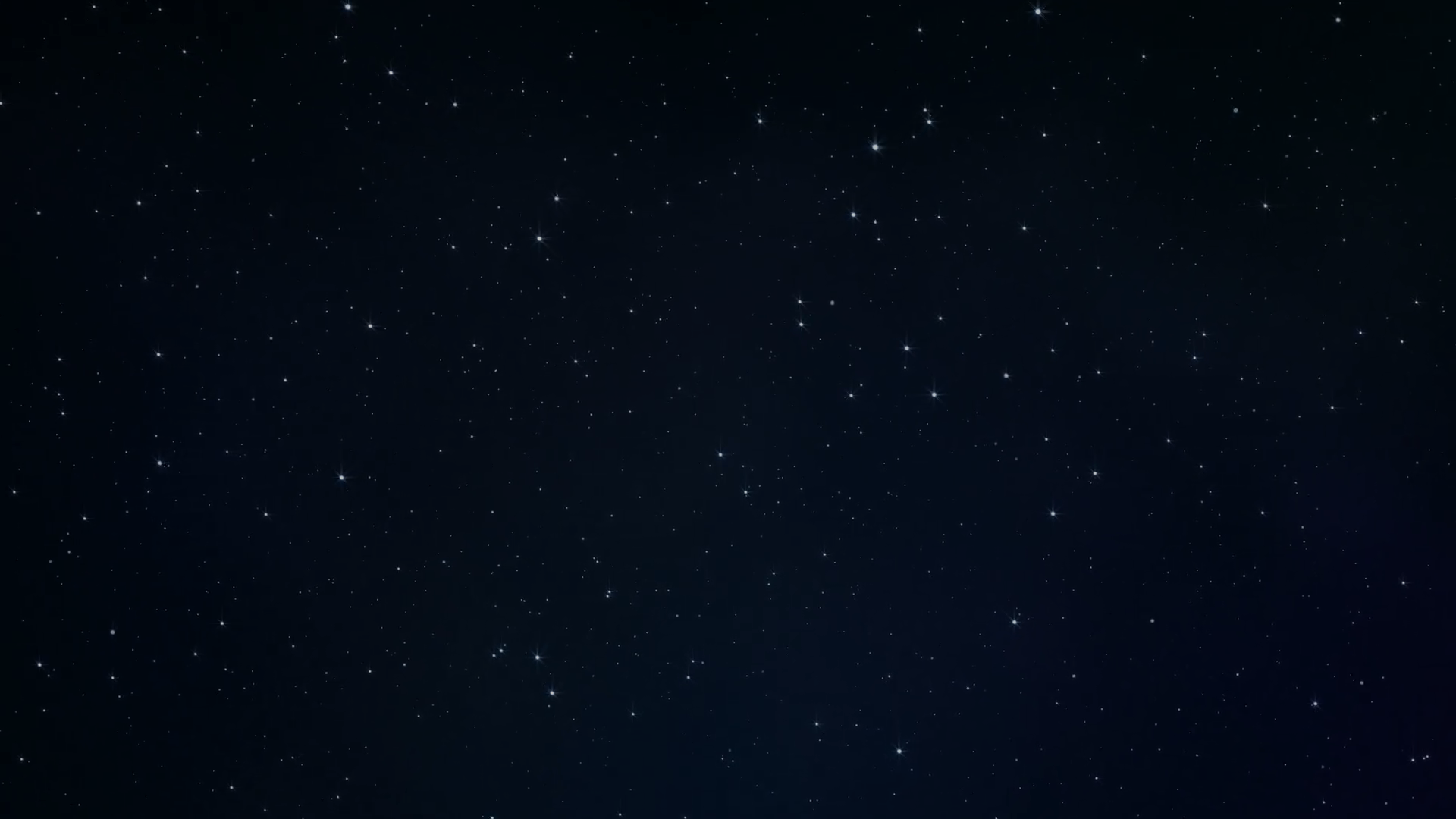 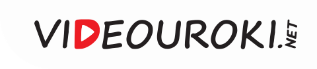 Поверхня Марса
Марс зблизька схожий із Місяцем
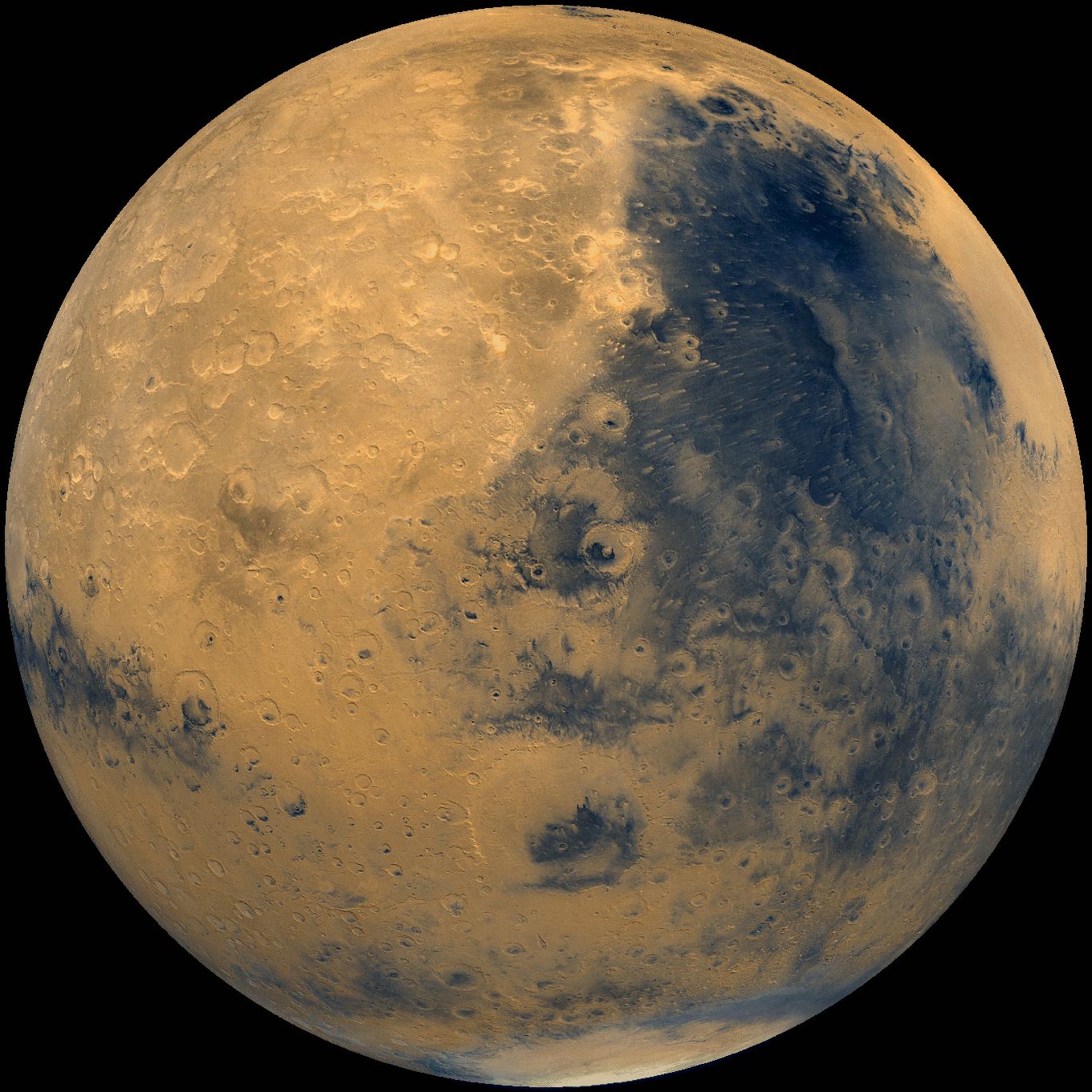 Ряд кратерів назвали на честь українських астрономів: Барабашова, Герасимовича, Сімейкіна, Струве, Фесенкова
2/3 поверхні, світлі ділянки - материки, близько третини, темні ділянки - моря
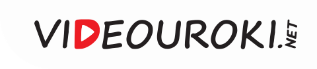 Поверхня Марса
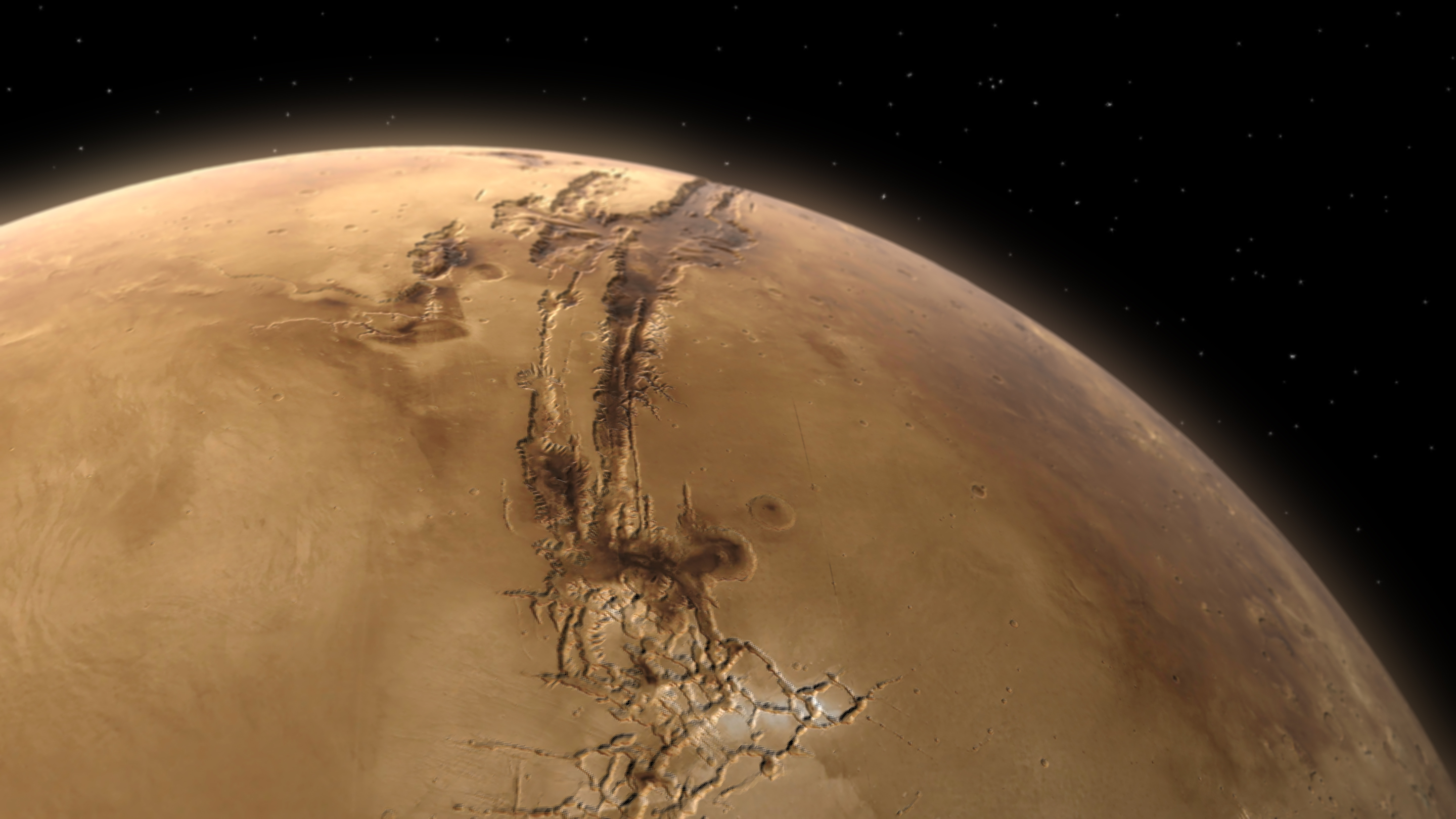 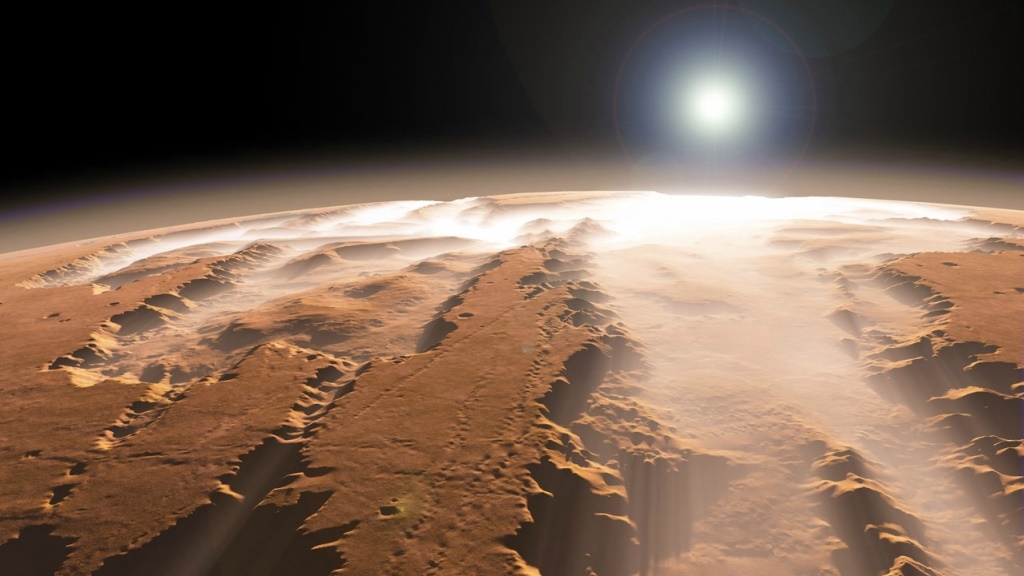 Південна півкуля на 5 км вища ніж Північна
На поверхні Марса спостерігаються чіткі лінії - каналами
Канали – гори, долини, каньйони, кратери
Долина Марінер – гігантська система каньйонів, довжиною до 5000 км
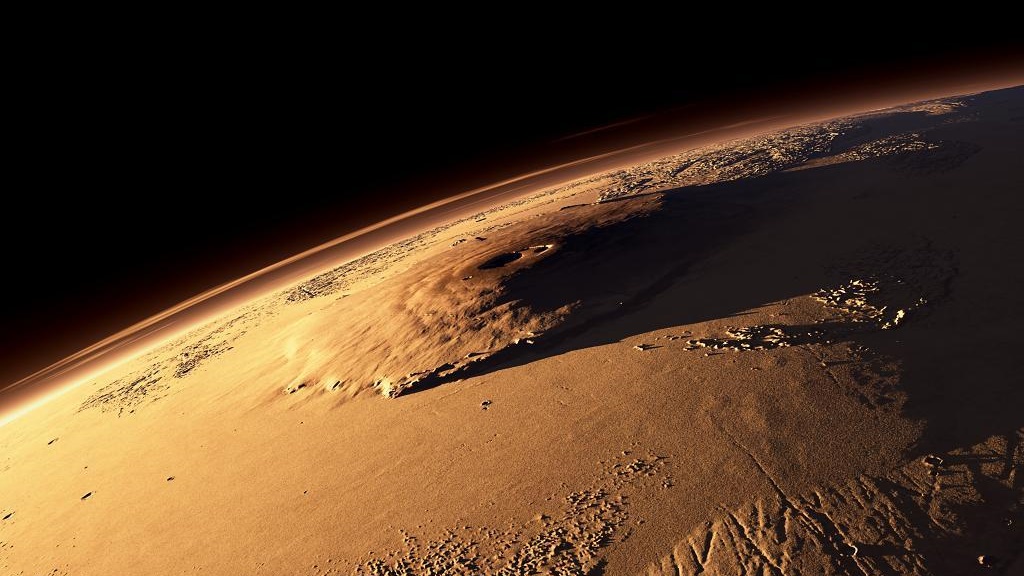 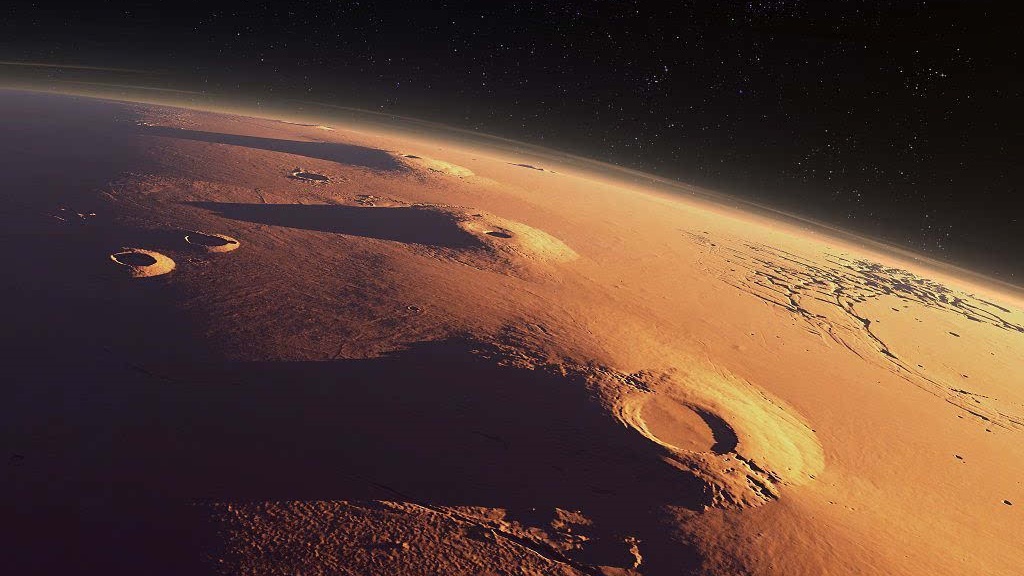 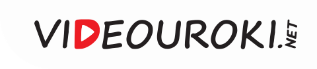 Найвища гора в Сонячній системі
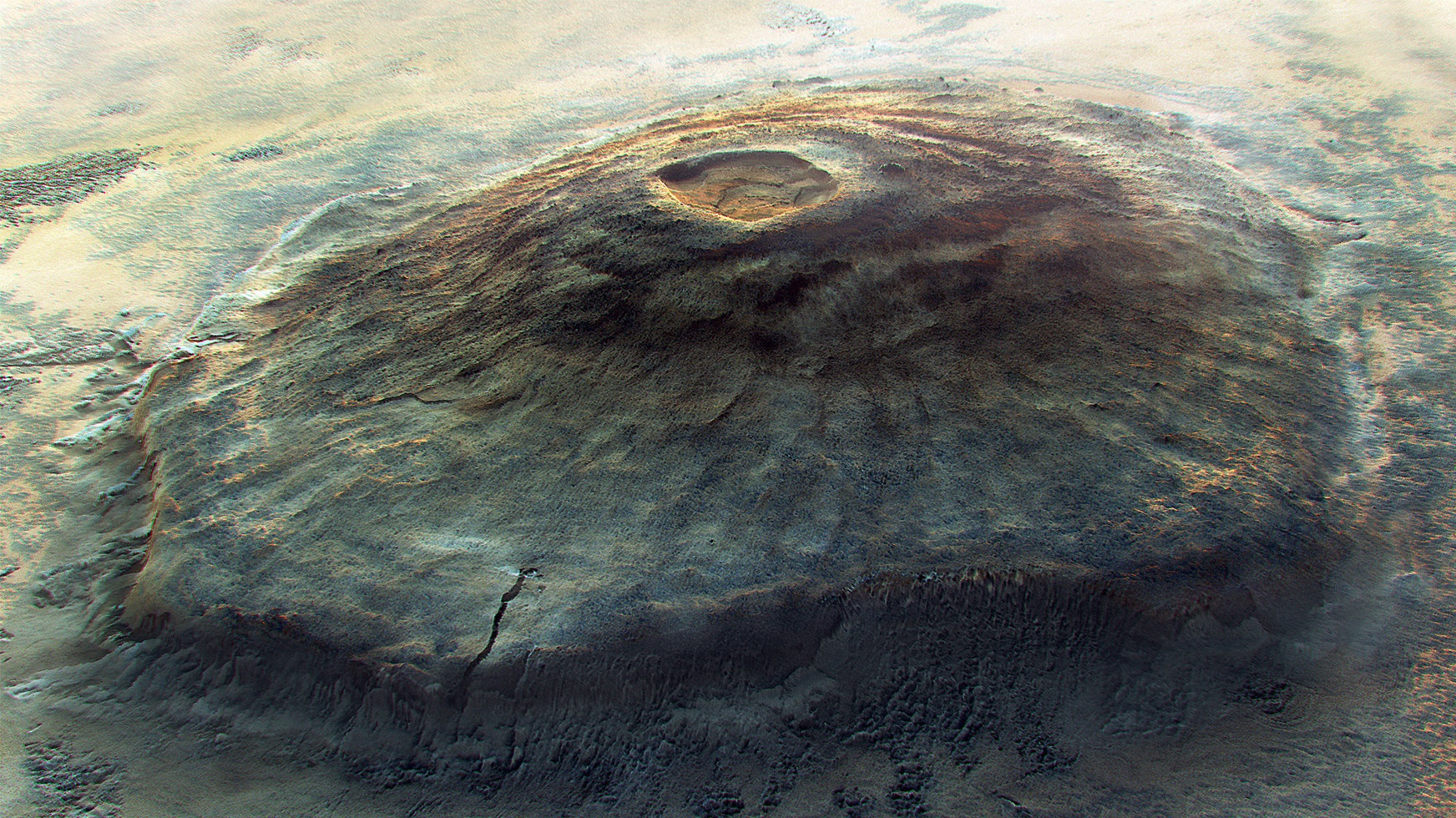 Висота 27 км
Діаметр жерла 75 км
Діаметр основи 600 км
Найвищий вулкан  – гора Олімп
Вулкани на Марсі
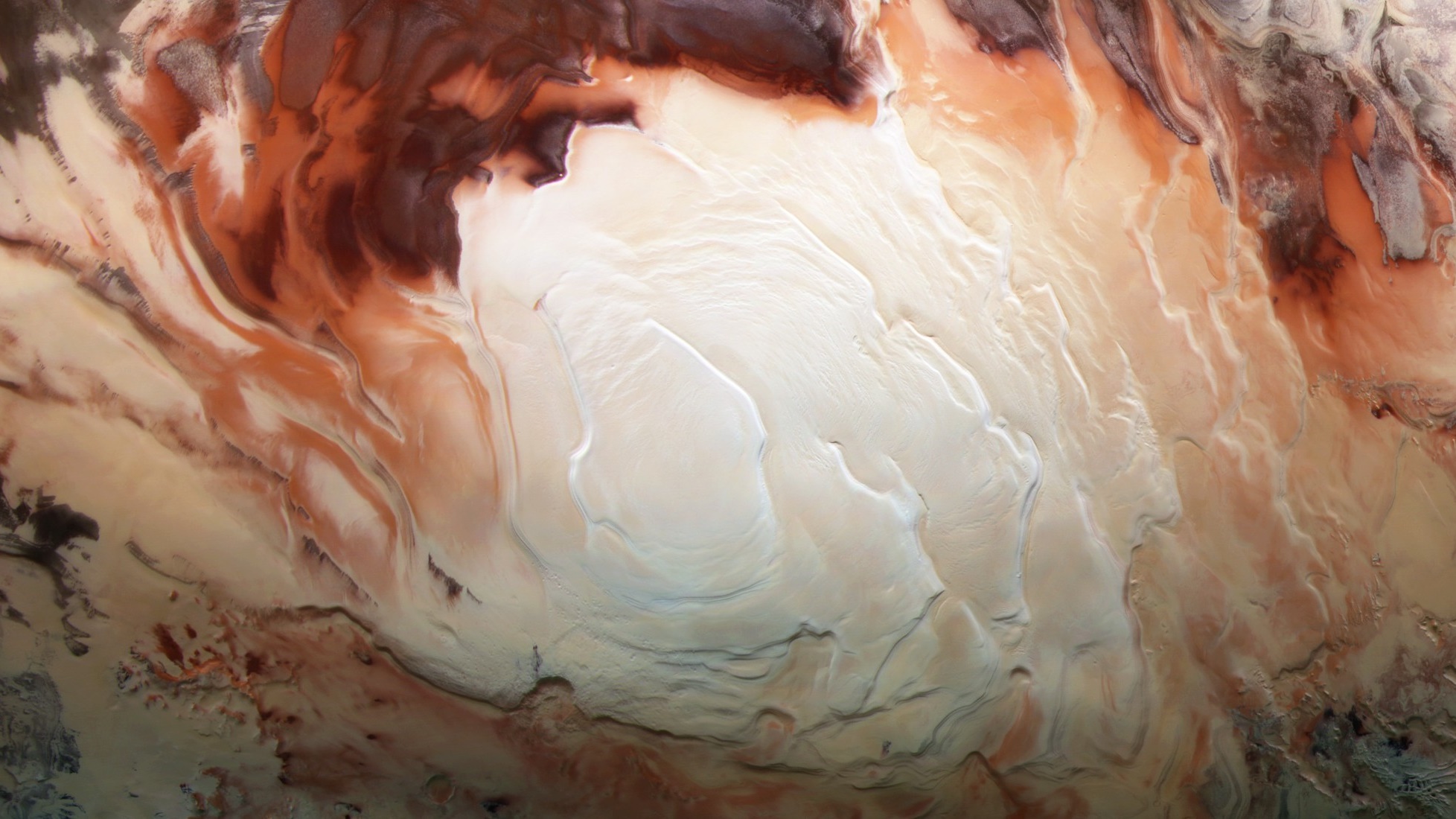 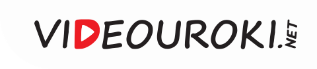 Полярні шапки Марса
Білі плями утворюються восени і зникають на початку літа
Шапки Марса утворені товстими ≈3 км, шарами льоду, змішаного з пилом
Верхній шар складається із «сухого льоду» (замерзлого вуглекислого газу ) з невеликою домішкою звичайного льоду
Коли формуються полярні шапки, можна спостерігати блакитнувато-білі хмари в атмосфері планети
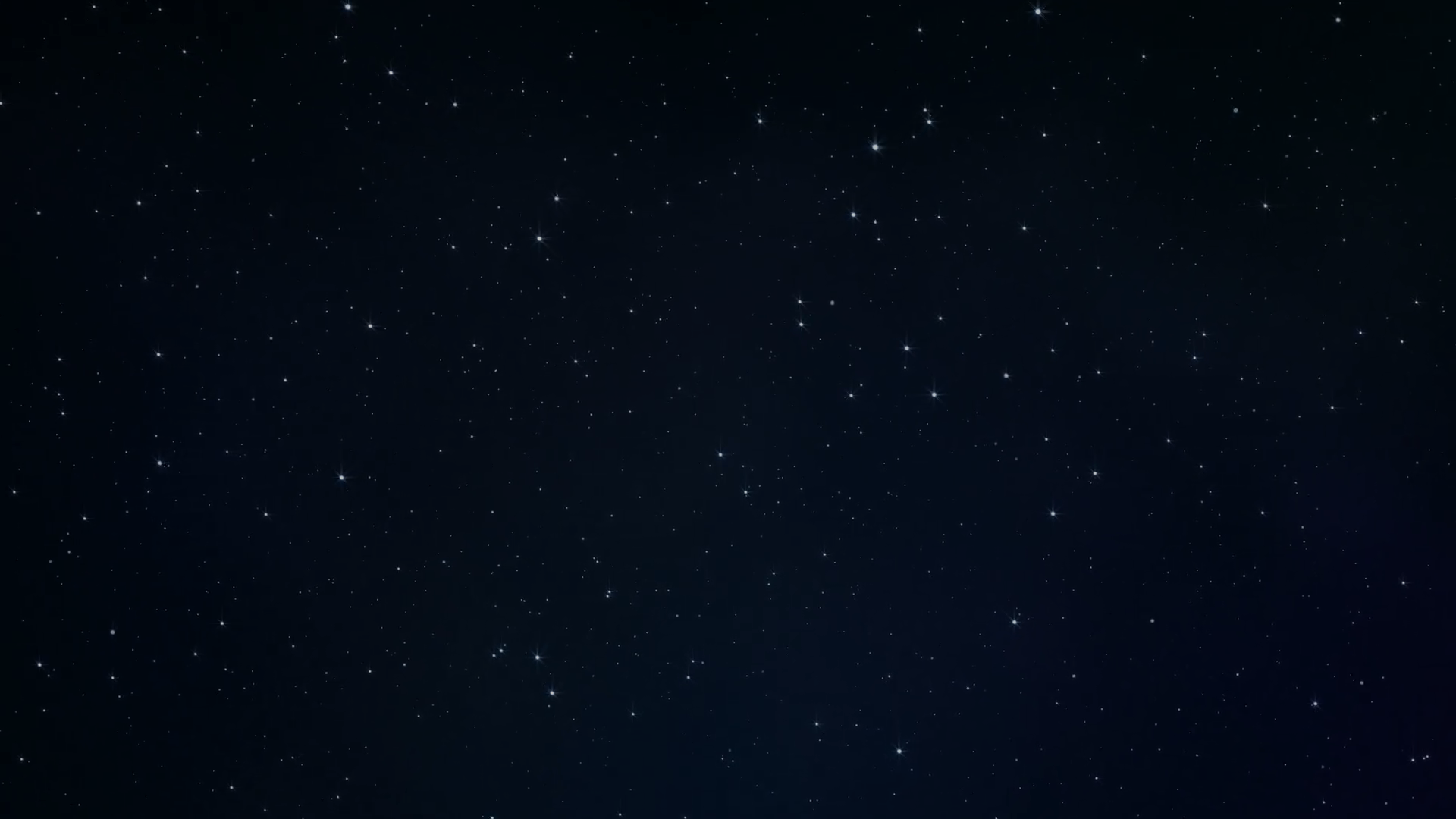 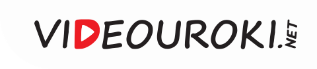 Будова Марса
1. Кора товщиною 50 км
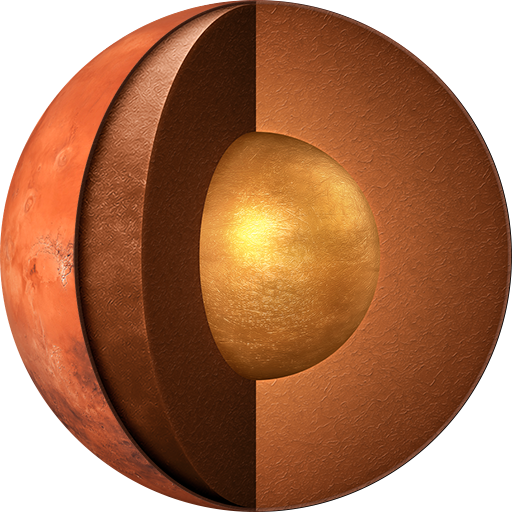 2. Силікатна мантія
3. Ядро радіусом до 1800 км
1
2
3
Залізо із домішками сірки
Магнітне поле практично відсутнє (слабше від геомагнітного в 500 разів)
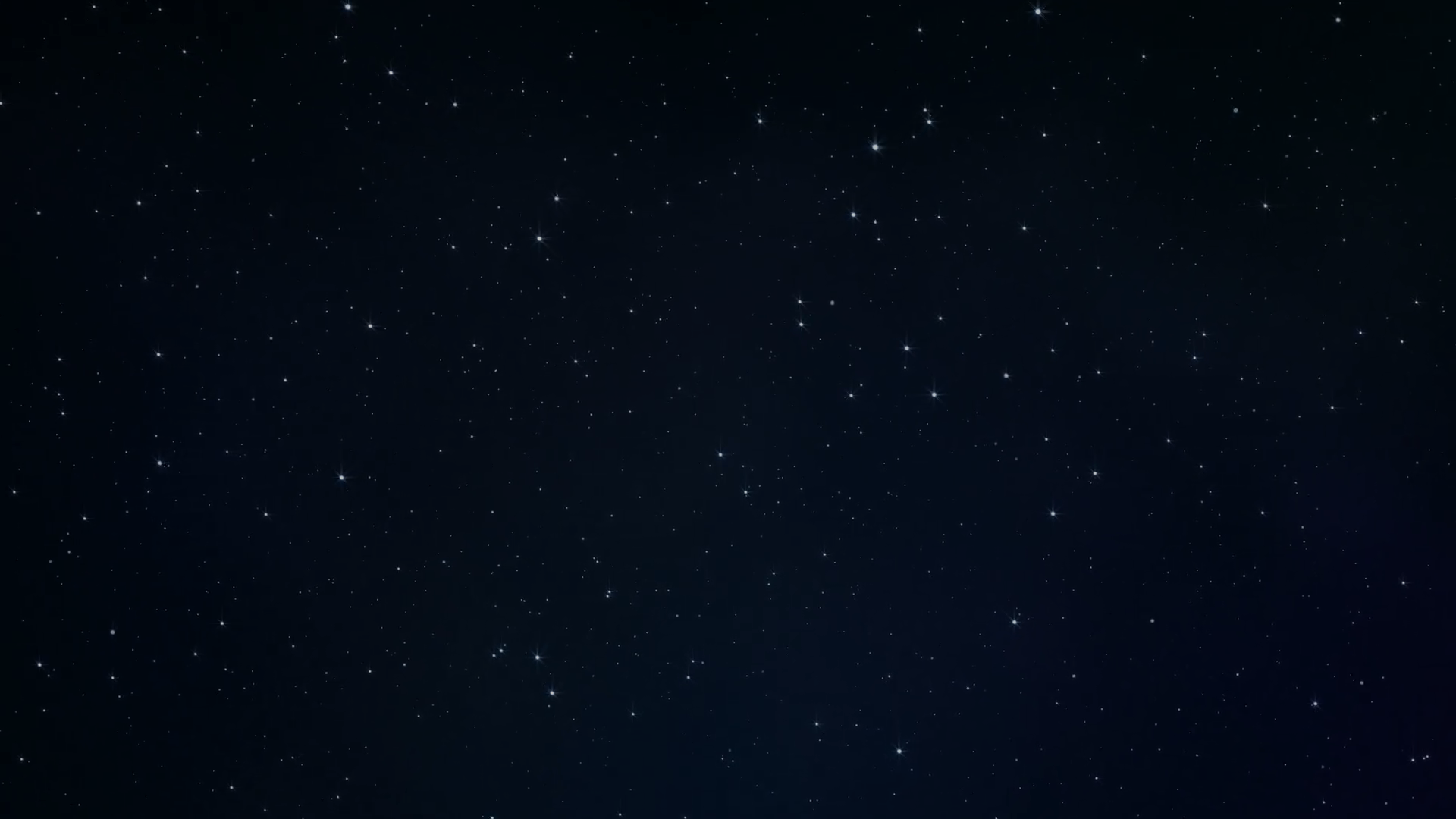 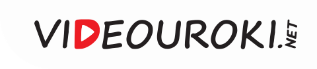 Супутник Марса - Фобос
Форма картоплини.
Розміри – 28х20х18 км
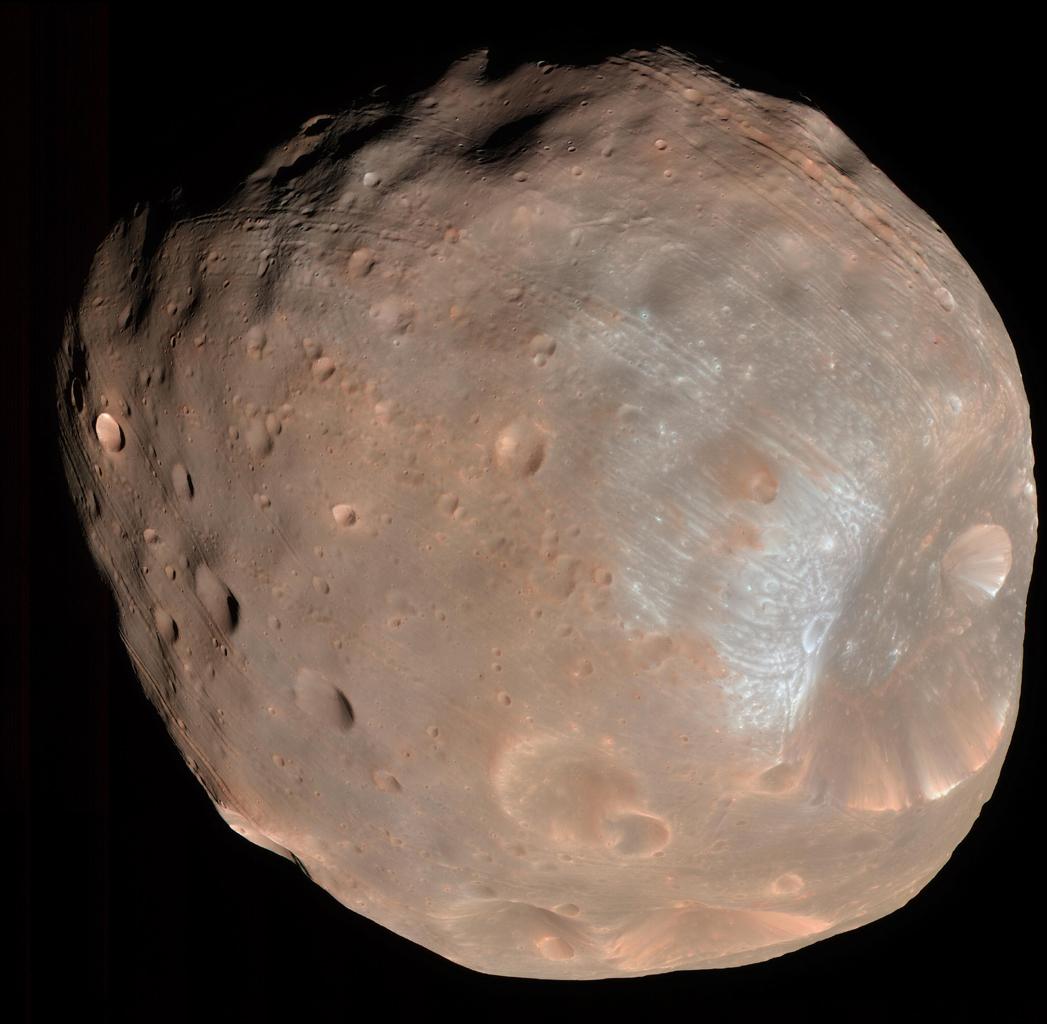 Повернутий до планети одним боком. Вкритий кратерами
Фобос впаде на Марс
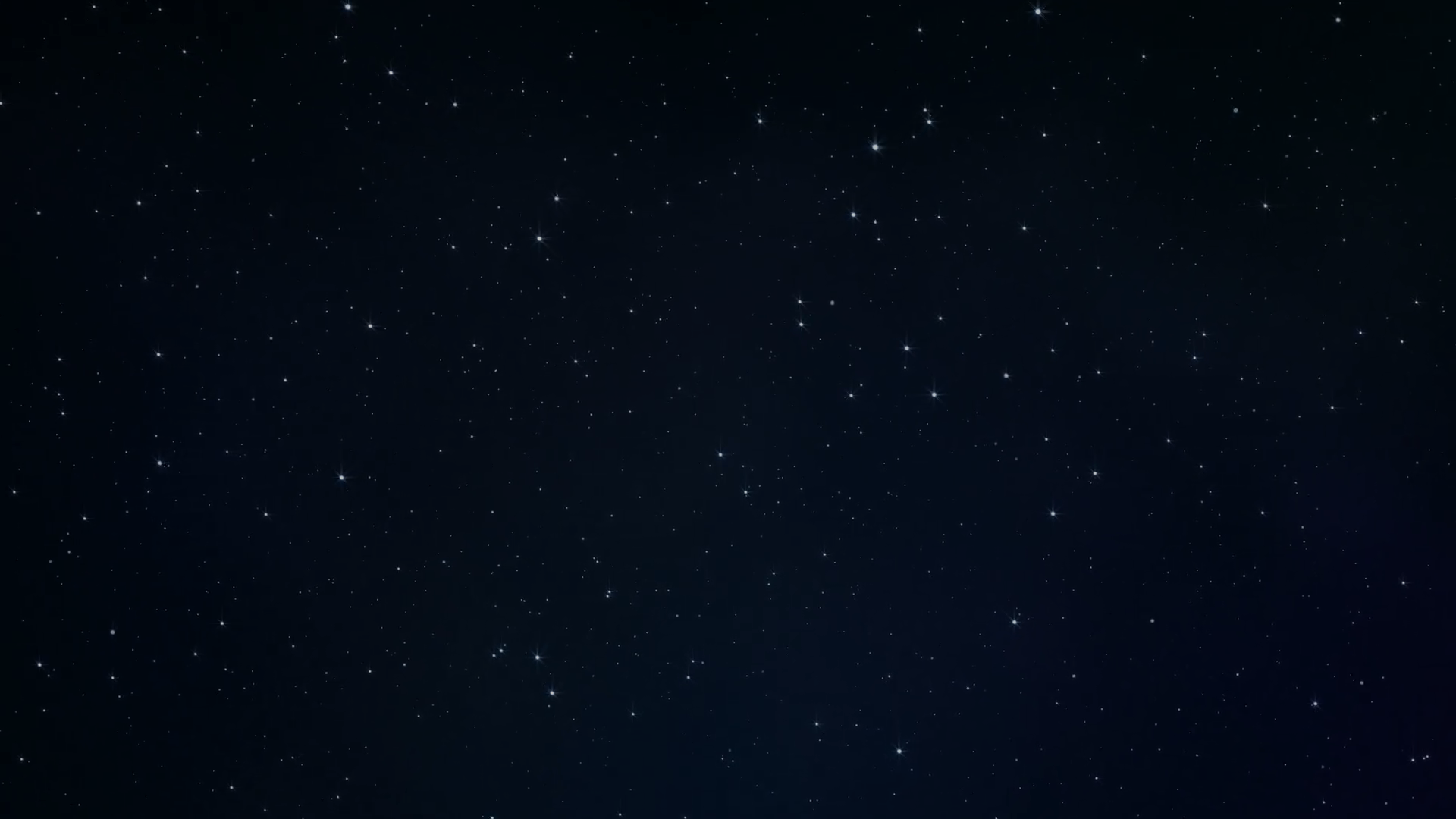 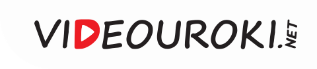 Супутник Марса - Деймос
Форма картоплини.
Розміри – 16х12х10 км
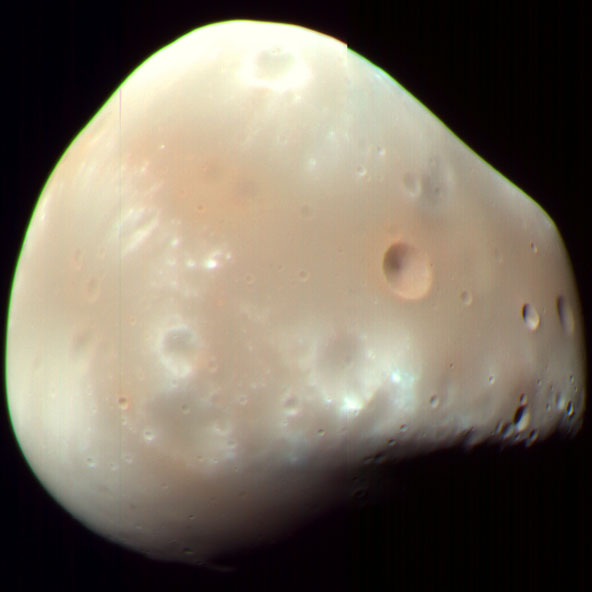 Повернутий до планети одним боком. Вкритий кратерами
Деймос покине орбіту  Марса
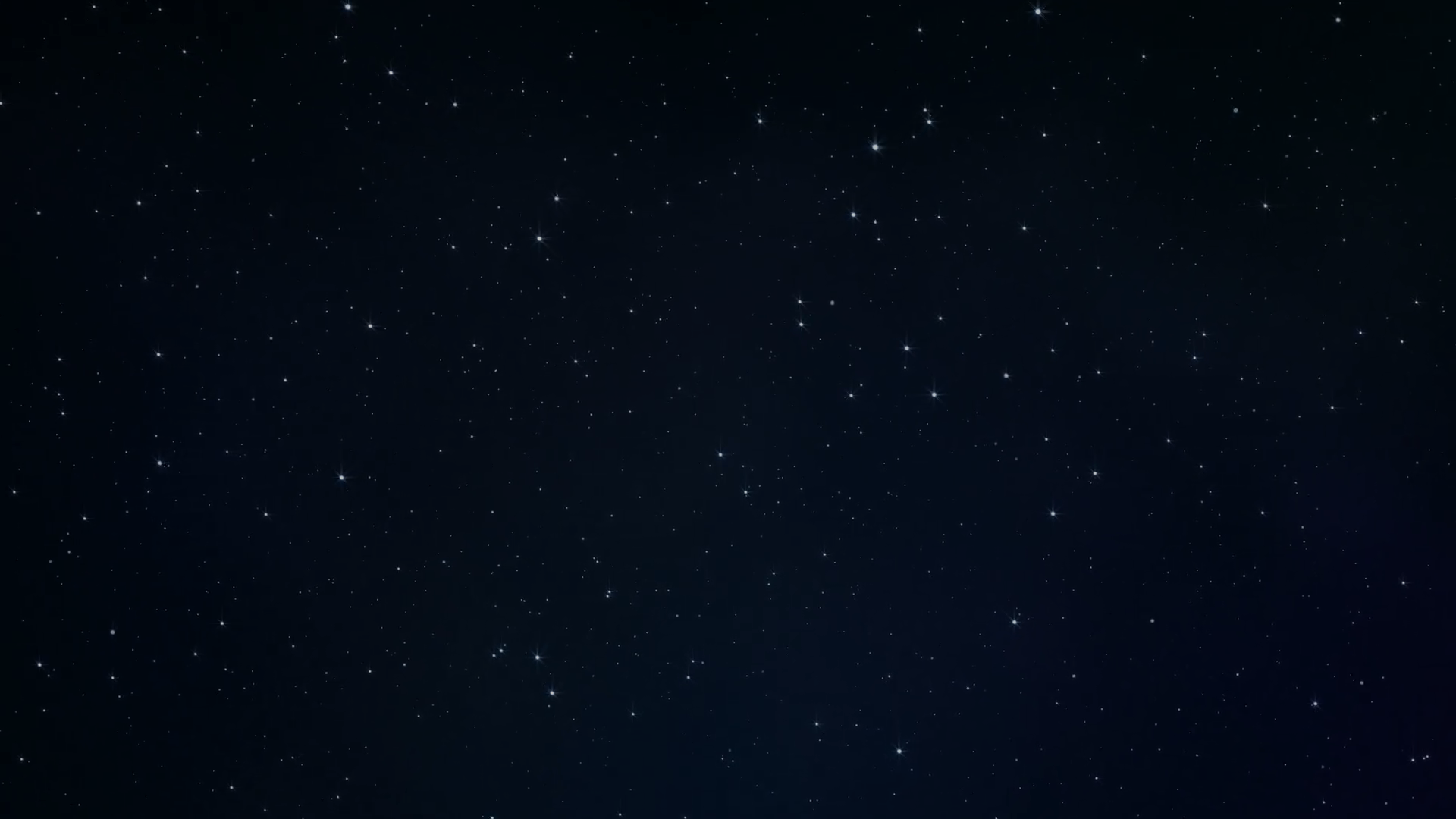 Поміркуємо
1. За своїми фізичними характеристиками (розмірами, масою, кількістю супутників) планети виразно поділяються на…
2. Найщільнішу атмосферу має...
3. Поверхня Марсу має червонуватий колір, бо ...
4. Рельєф Меркурія дуже схожий з…
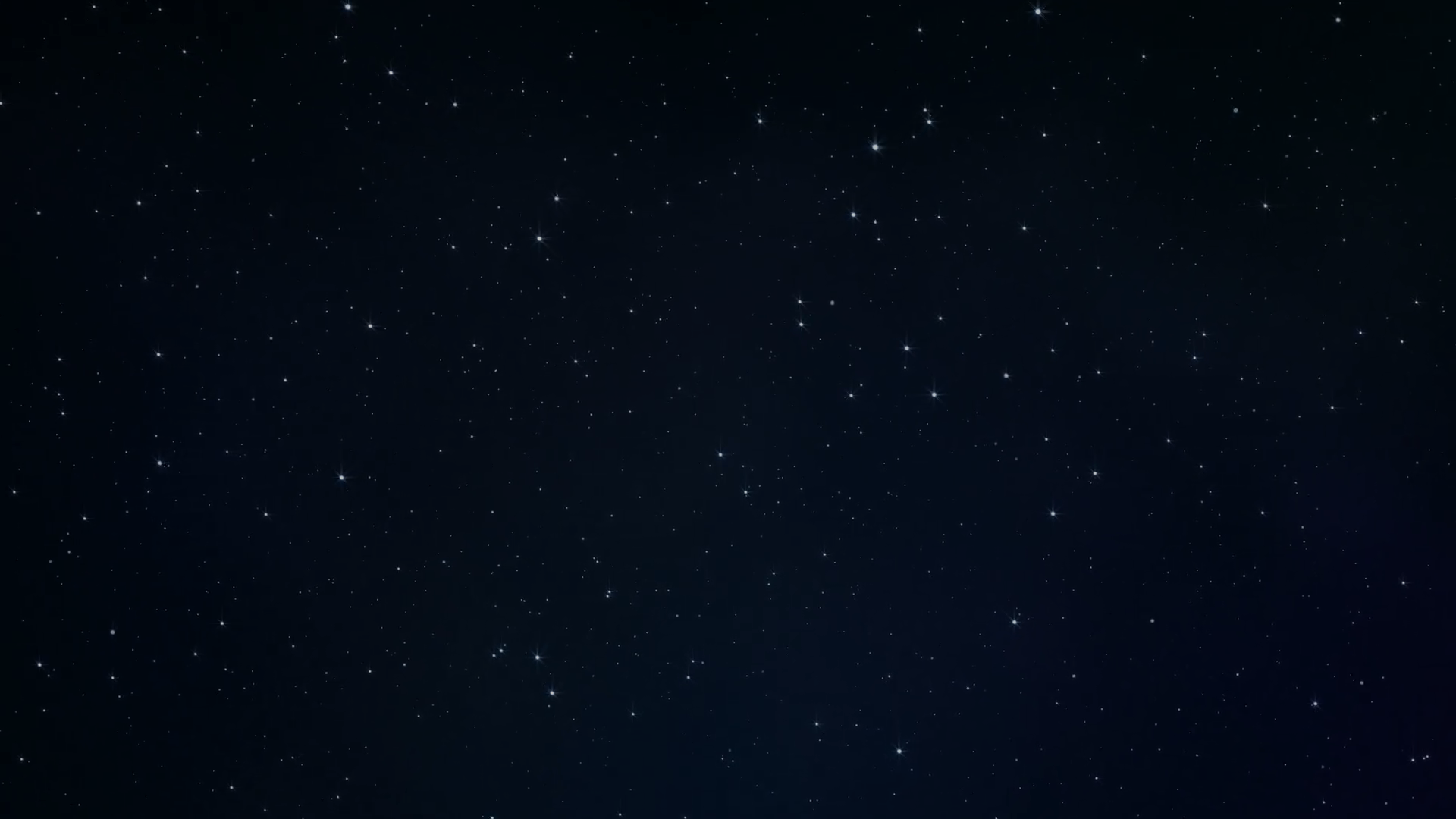 Поміркуємо
5. Найвищу температуру поверхні має планета…
6. «Близнюк» Землі…
7. Полярні шапки на Марсі складаються з…
8. На яких планетах земної групи відбувається зміна пір року?
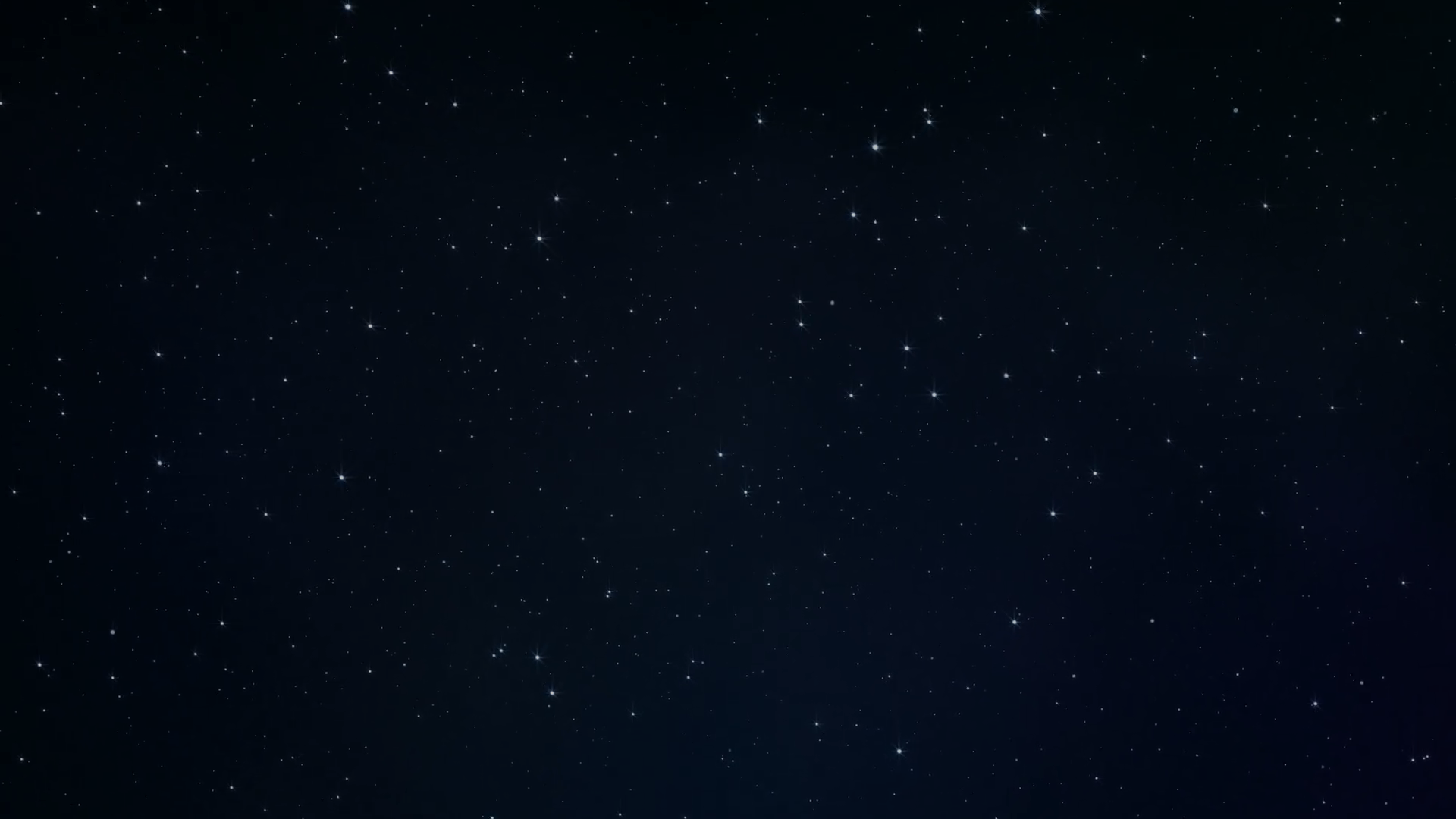 Поміркуємо
9. На поверхні якої планети земної групи спостерігається найдовший день?
10. Чому Меркурій не може утримувати постійної атмосфери?
11. Чому в Марса є полярні шапки, а у Венери немає?
12.	На яких планетах земної групи може існувати життя?
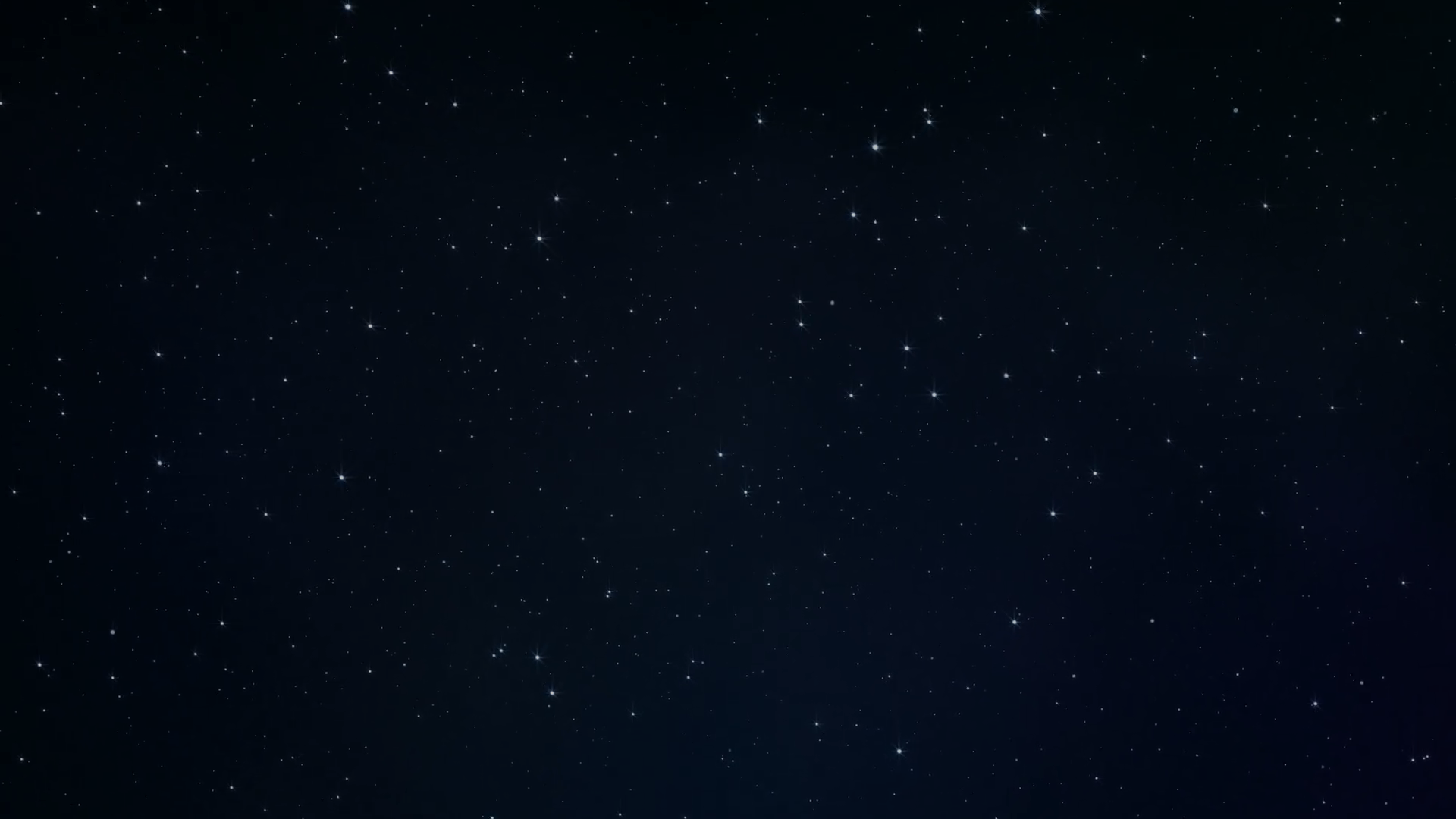 Рефлексія
	На уроці я зрозумів …
	На уроці найцікавішим було …
	На уроці мені було найважче …
	У мене виникло запитання …
	На наступний урок я хотів би …
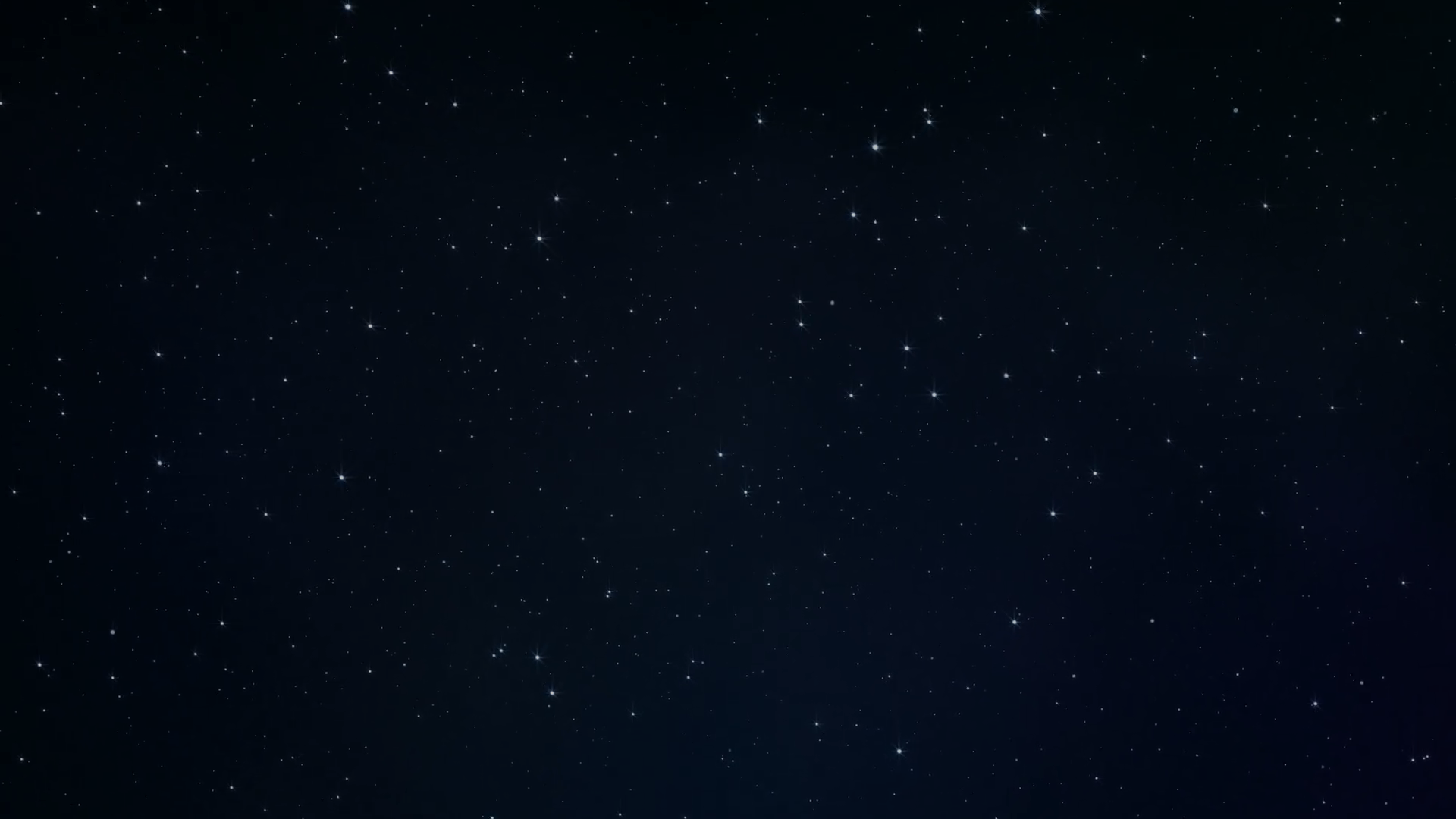 Домашнє завдання
Прочитати тема 3, пункт 2 (С. 46-50), 
Контрольні запитання 3-6 С. 50
Виконайте завдання. Визначте свою вагу на поверхні планет земної групи
Підготувати повідомлення, буклети, бюлетені, презентації на одну із тем:
•	Меркурій – планета чи супутник?
•	Венера – планета для життя або філіал пекла в Сонячній системі?
•	Терра формування Марса;
•	Марс і проблема життя на ньому в художній літературі та науці.